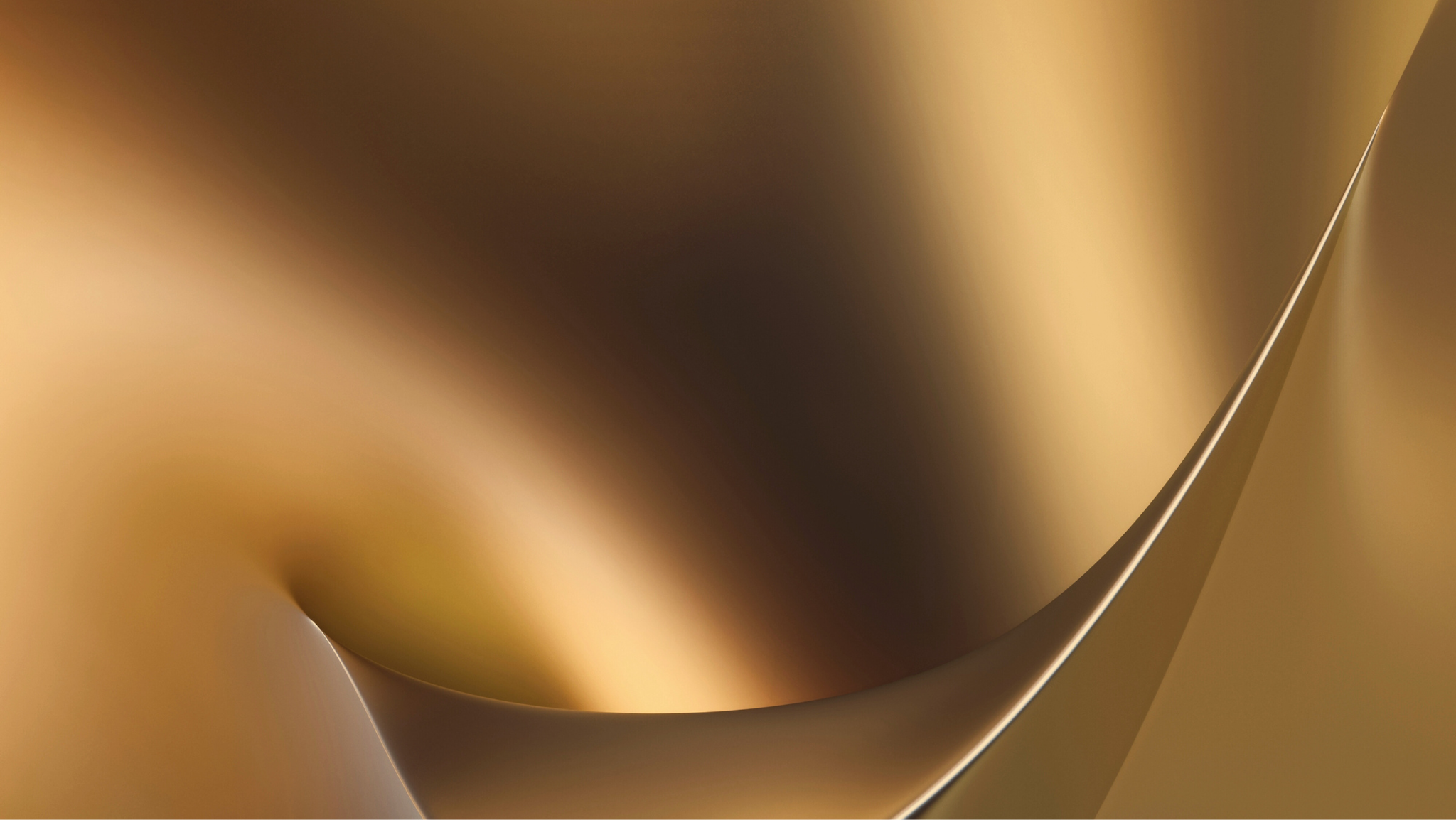 WHITE & GOLD PROJECT PROPOSAL
ELEGANT
Project Proposal
A PRESENTATION
PRESENTED BY JANE DOE
11.07.2023
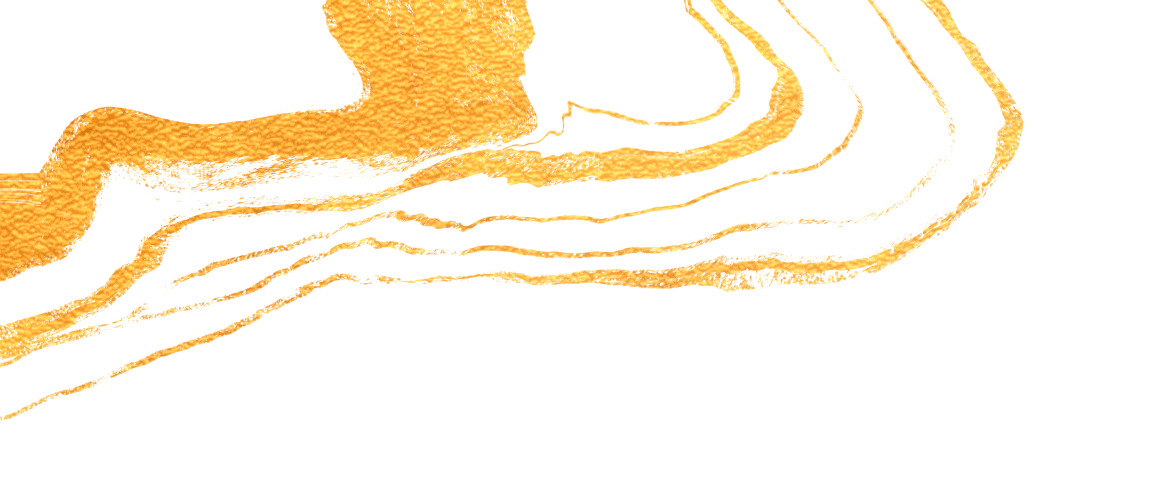 WHITE & GOLD PROJECT PROPOSAL
How to Use This Presentation
Google Slides
PowerPoint
Canva
Click on the "Google Slides" button below this presentation preview. Make sure to sign in to your Google account. Click on "Make a copy." Start editing your presentation.
Alternative: Click on the "Share" button on the top right corner in Canva and click on "More" at the bottom of the menu. Enter "Google Drive" in the search bar and click on the GDrive icon to add this design as a Google slide in your GDrive.
Click on the "PowerPoint" button below this presentation preview. Start editing your presentation.
Alternative: From Canva template file, Click on the "Share" button on the top right corner in Canva and click on "More" at the bottom of the menu. Enter "PowerPoint" in the search bar and click on the PowerPoint icon to download.
Click on the "Canva" button under this presentation preview. Start editing your presentation. You need to sign in to your Canva account.
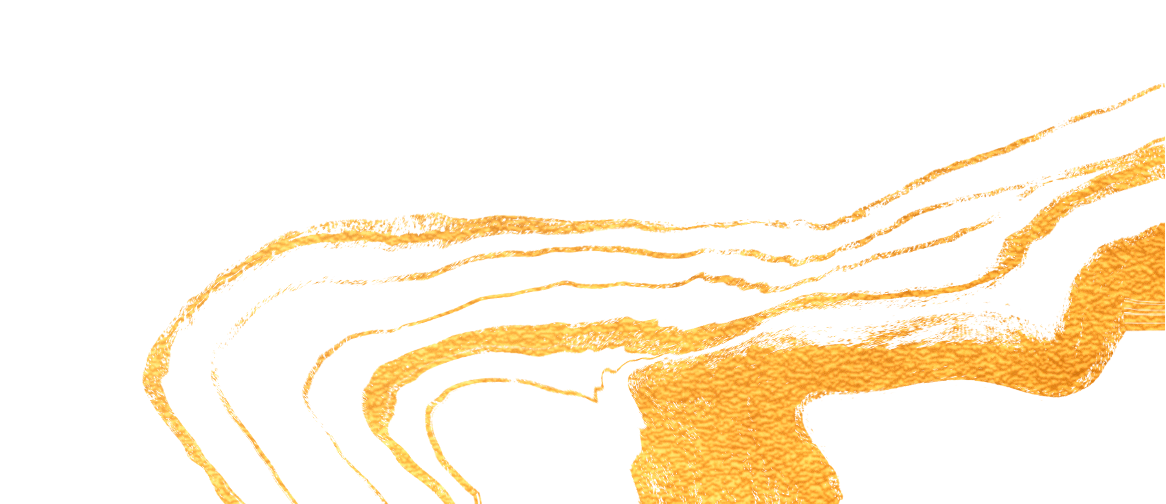 PRESENTED BY JANE DOE
11.07.2023
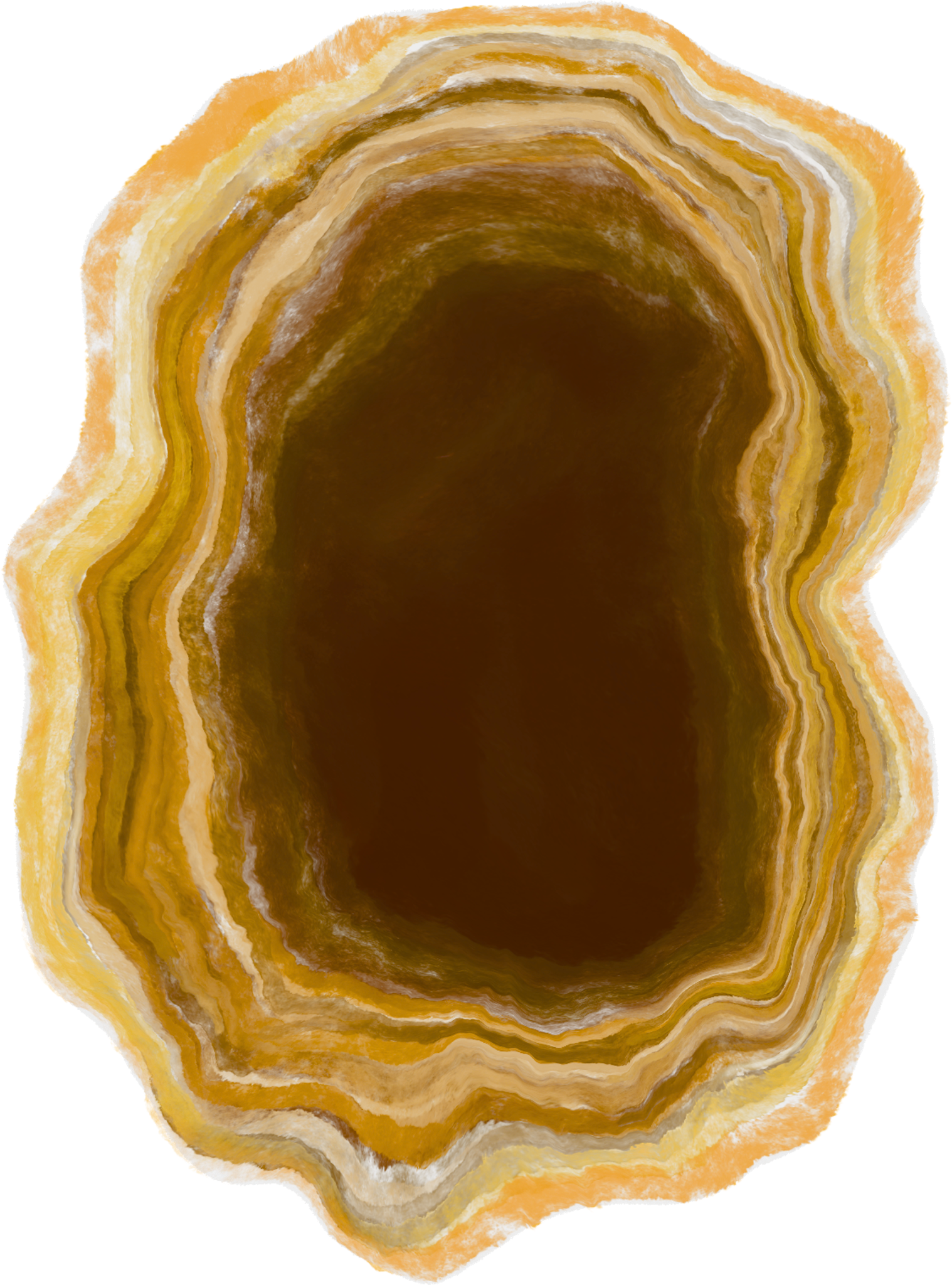 WHITE & GOLD PROJECT PROPOSAL
Table Of Contents
Introduction
our products
Elaborate on what you want to discuss.
Elaborate on what you want to discuss.
about us
chapter title
Elaborate on what you want to discuss.
Elaborate on what you want to discuss.
PRESENTED BY JANE DOE
11.07.2023
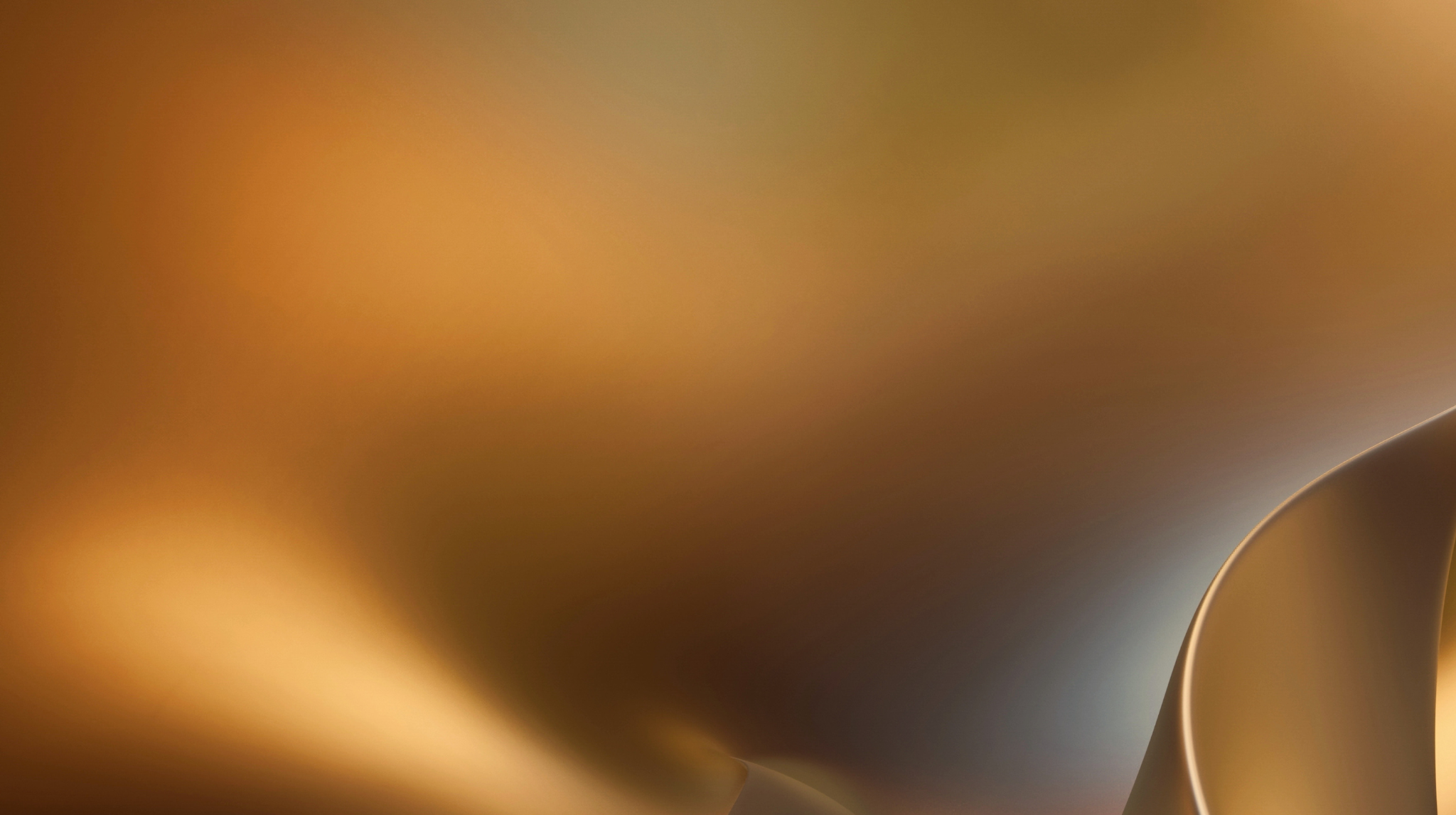 WHITE & GOLD PROJECT PROPOSAL
Introduction
PRESENTED BY JANE DOE
11.07.2023
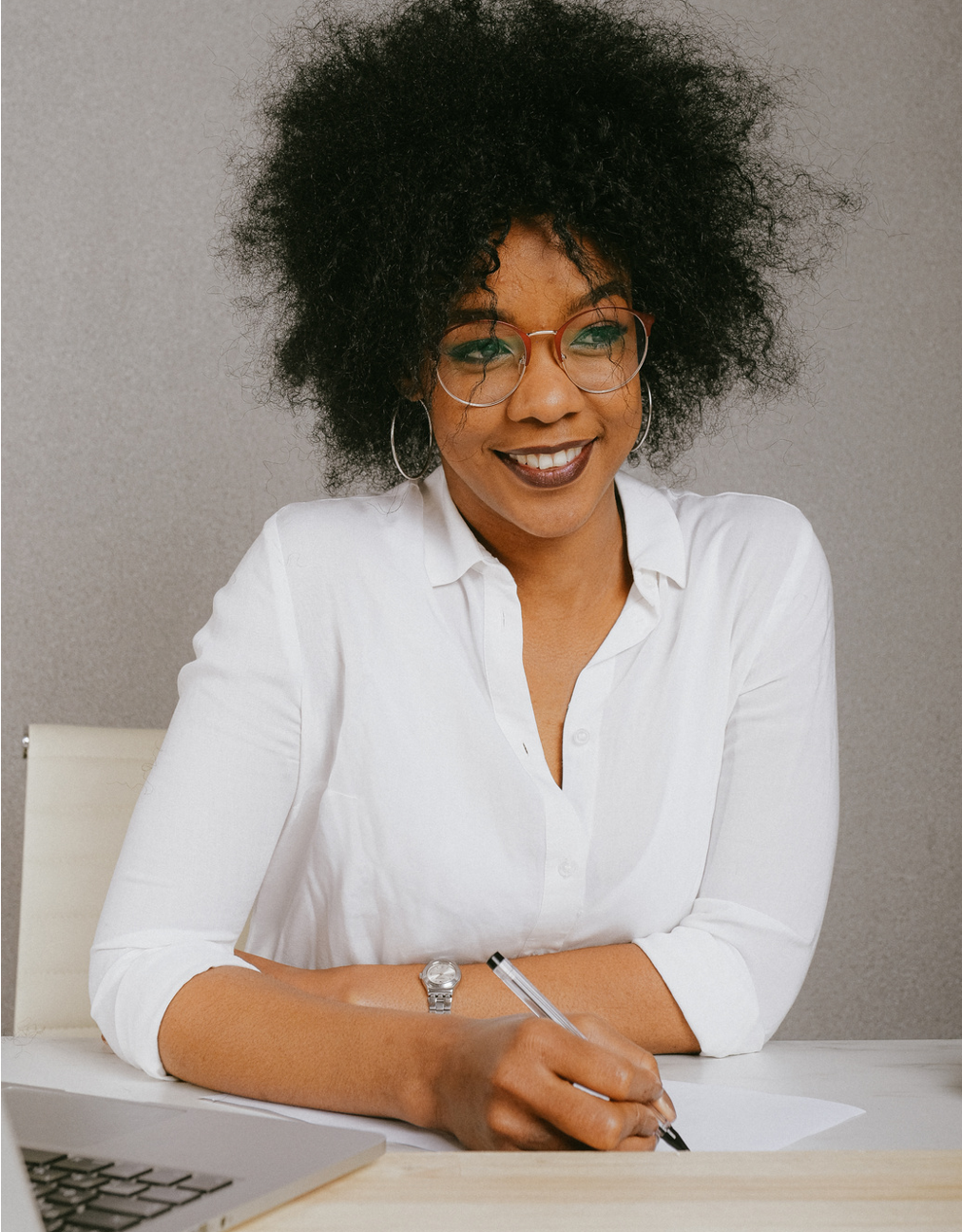 WHITE & GOLD PROJECT PROPOSAL
Welcome To Presentation
I'm Rain, and I'll be sharing with you my beautiful ideas. Follow me at @reallygreatsite to learn more. Lorem ipsum dolor sit amet, consectetur adipiscing elit, sed do eiusmod tempor incididunt ut labore et dolore magna aliqua. Ut enim ad minim veniam, quis nostrud exercitation ullamco laboris nisi ut aliquip ex ea commodo consequat. Duis aute irure dolor in reprehenderit in voluptate velit esse cillum dolore eu.
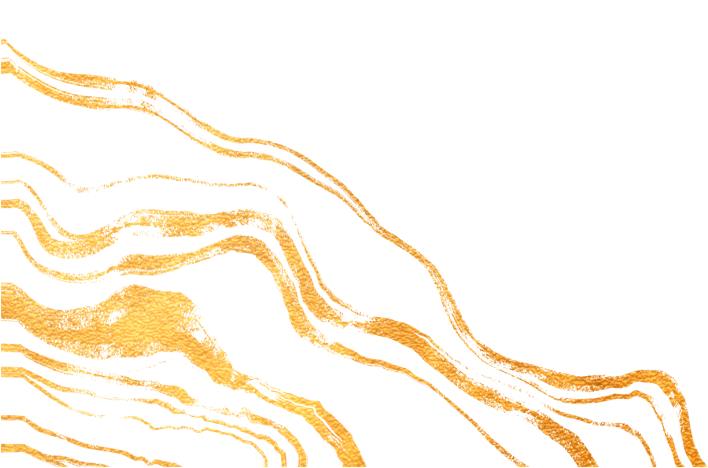 PRESENTED BY JANE DOE
11.07.2023
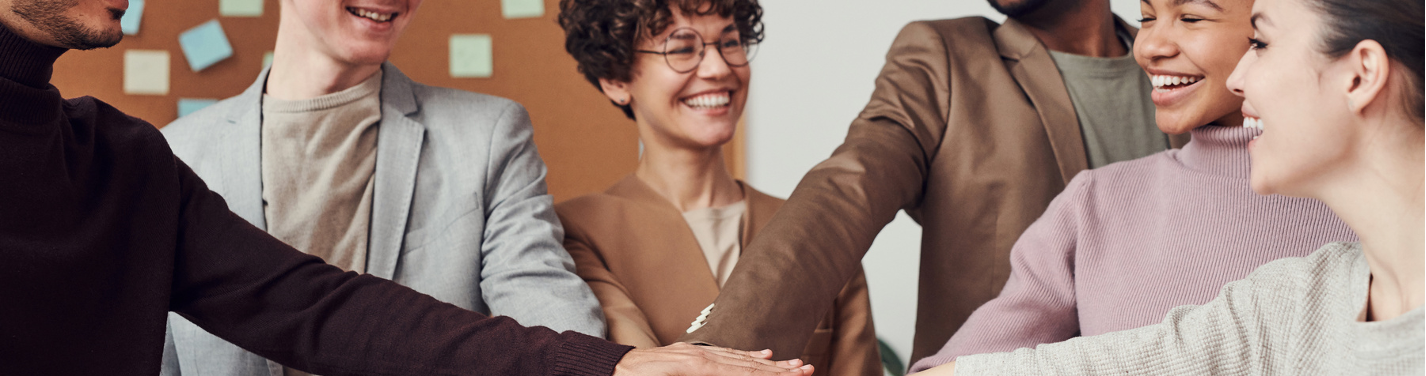 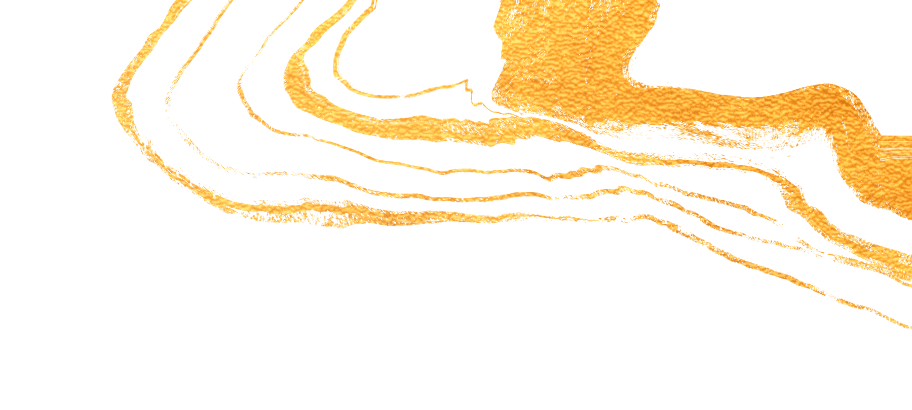 WHITE & GOLD PROJECT PROPOSAL
Our Company
Who we are?
what we do?
Briefly elaborate on what you want to discuss.
Briefly elaborate on what you want to discuss.
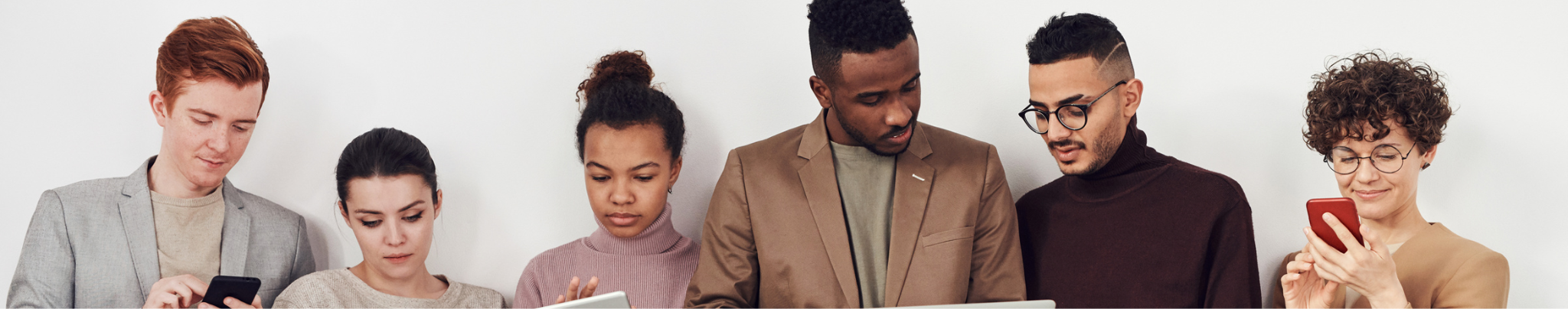 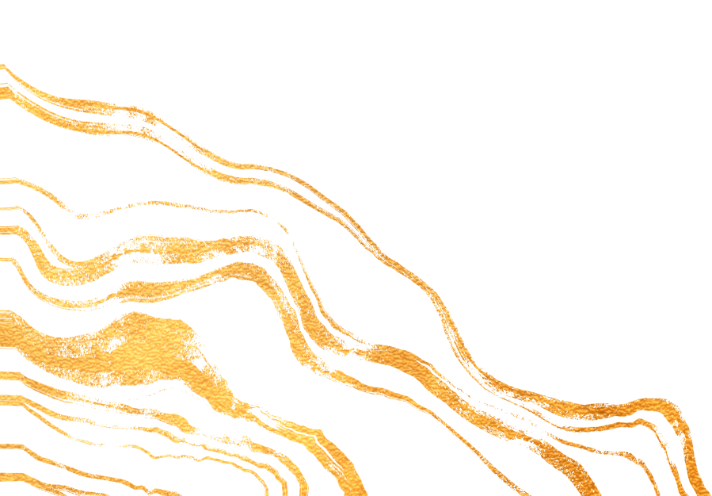 PRESENTED BY JANE DOE
11.07.2023
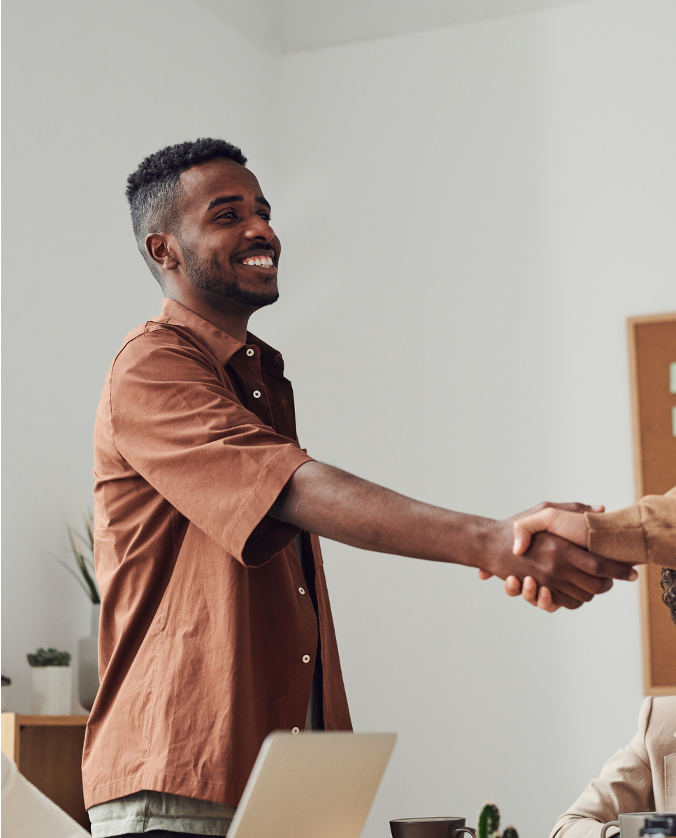 WHITE & GOLD PROJECT PROPOSAL
Add a Timeline Page
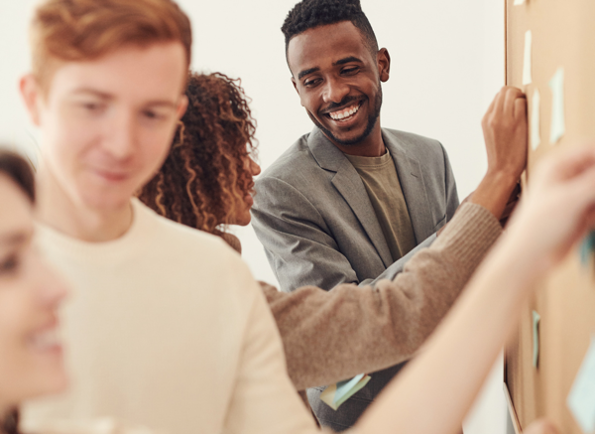 Add a main point
Add a main point
Elaborate on what you want to discuss.
Elaborate on what you want to discuss.
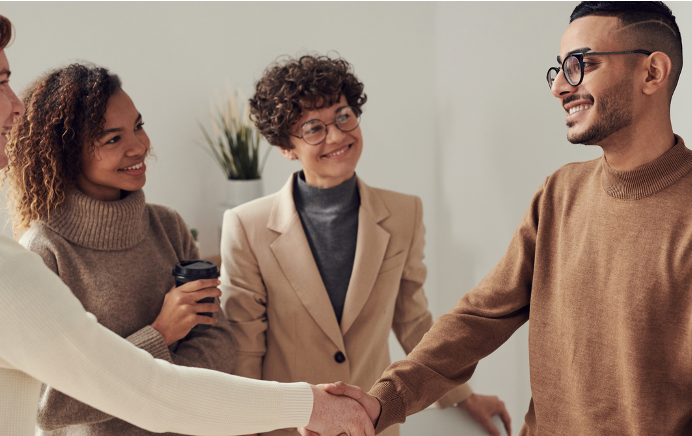 Add a main point
Add a main point
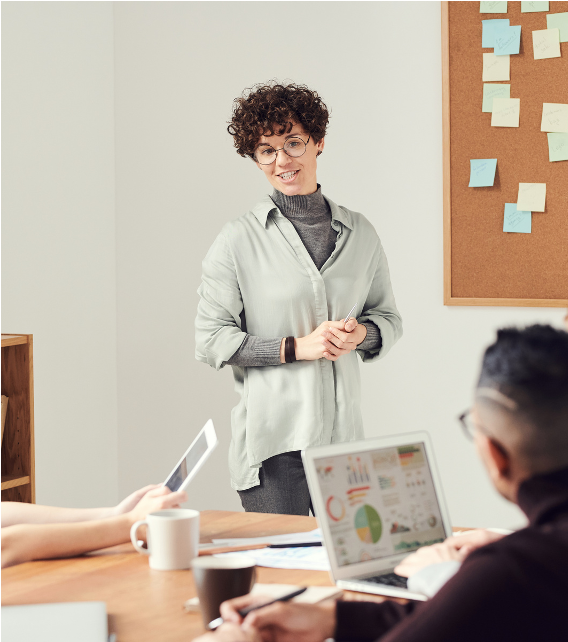 Elaborate on what you want to discuss.
Elaborate on what you want to discuss.
PRESENTED BY JANE DOE
11.07.2023
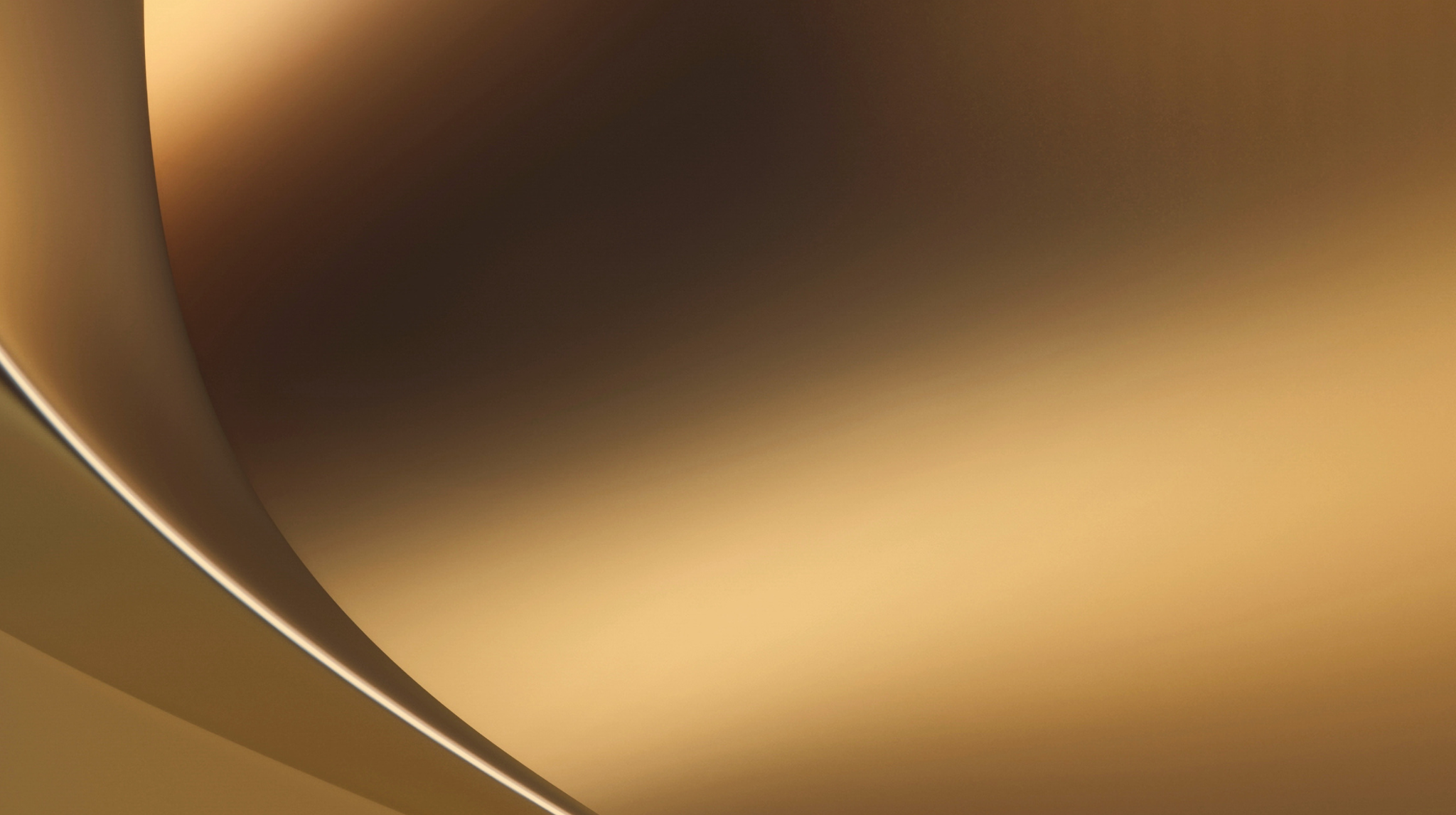 WHITE & GOLD PROJECT PROPOSAL
Our Products
PRESENTED BY JANE DOE
11.07.2023
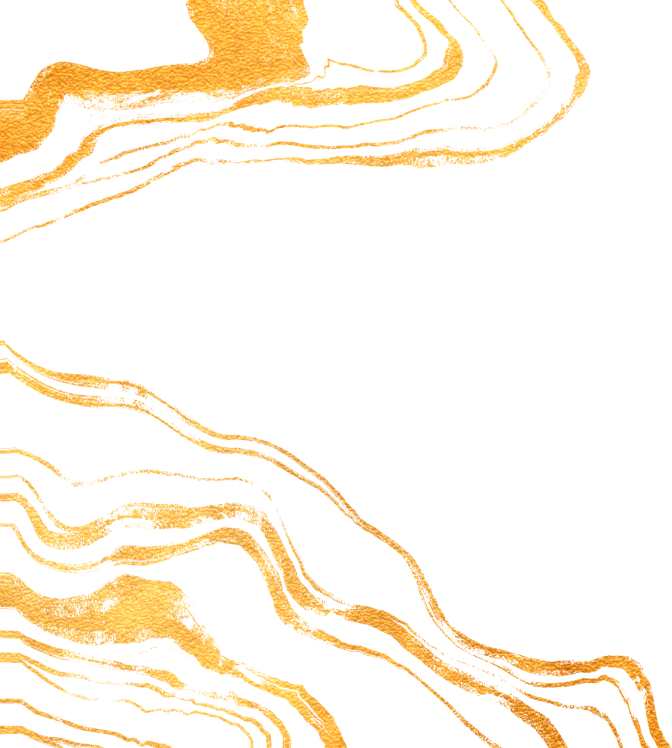 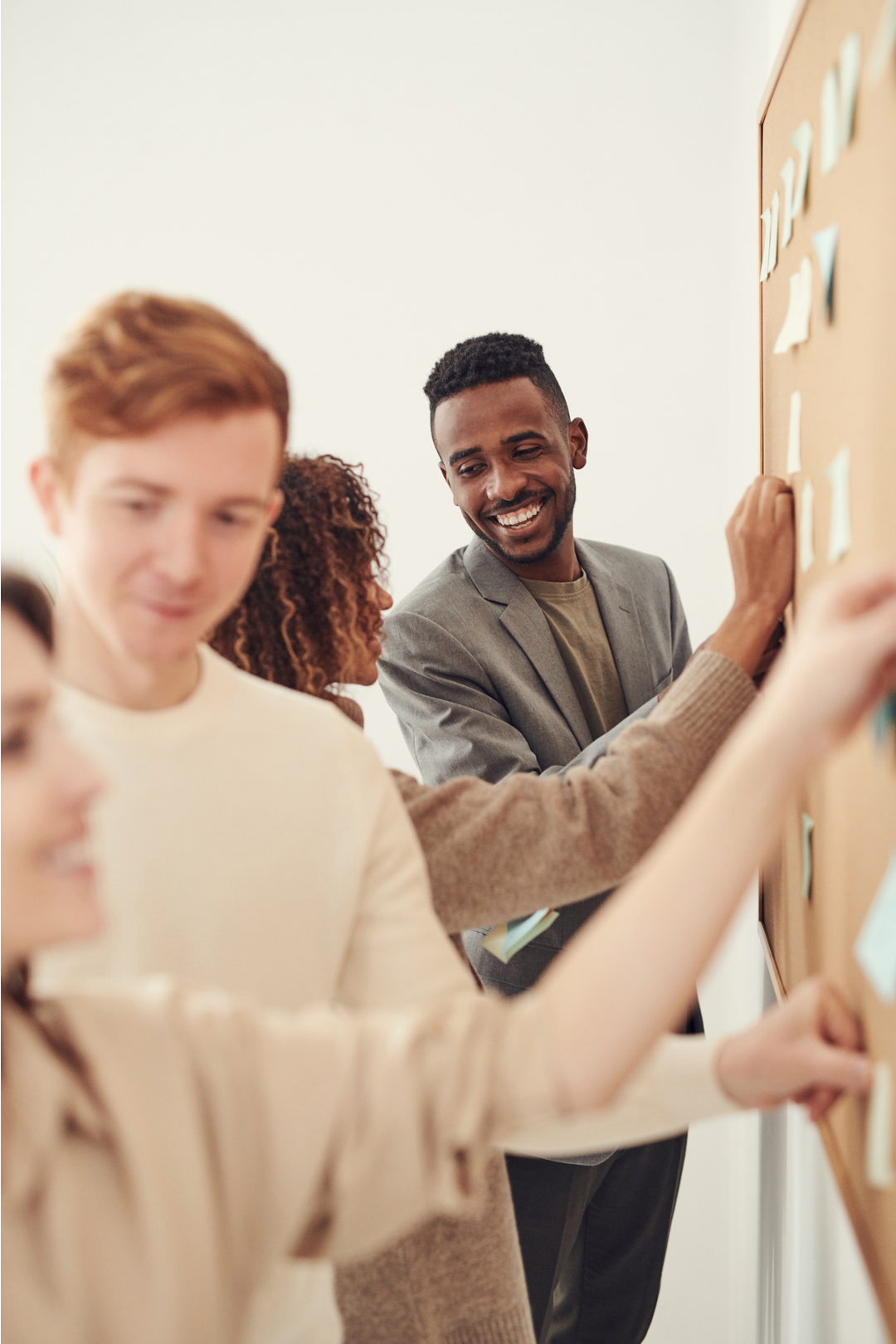 WHITE & GOLD PROJECT PROPOSAL
Our Services
Service One
Service Two
Elaborate on what you want to discuss.
Elaborate on what you want to discuss.
Service Three
Service Four
Elaborate on what you want to discuss.
Elaborate on what you want to discuss.
PRESENTED BY JANE DOE
11.07.2023
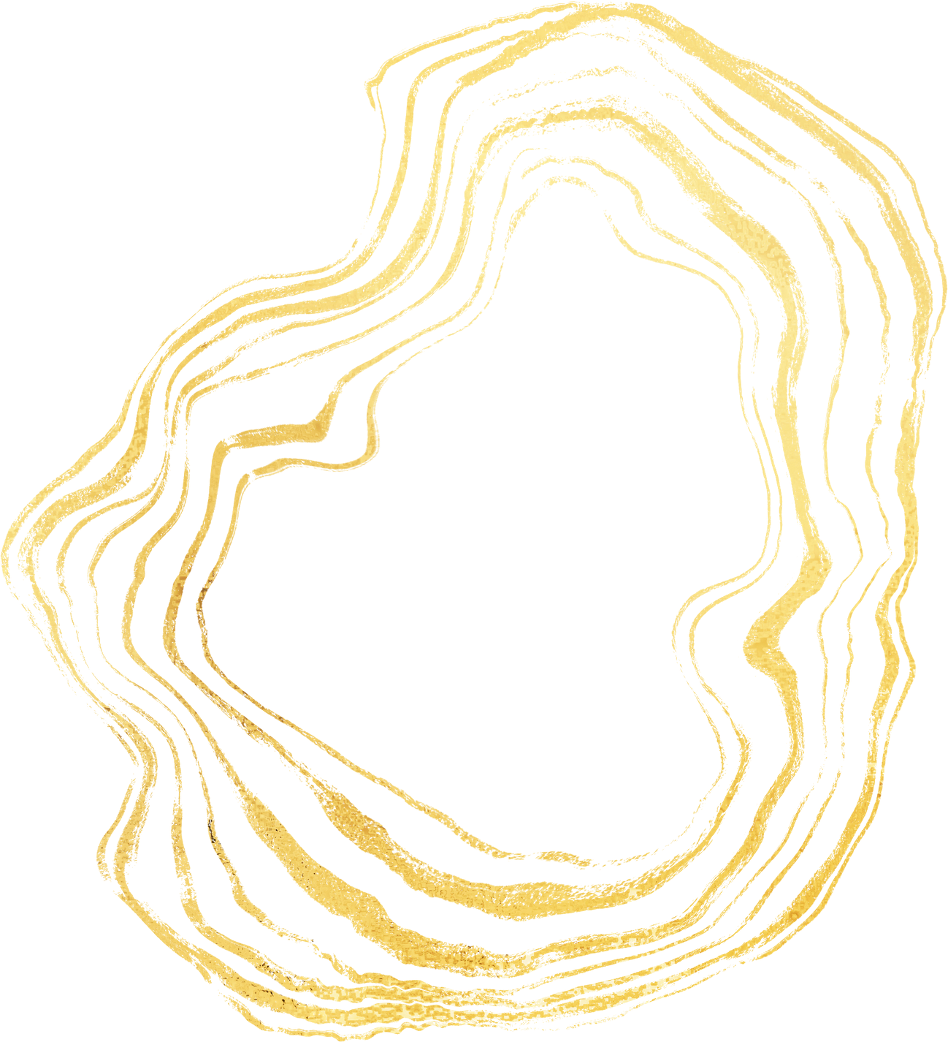 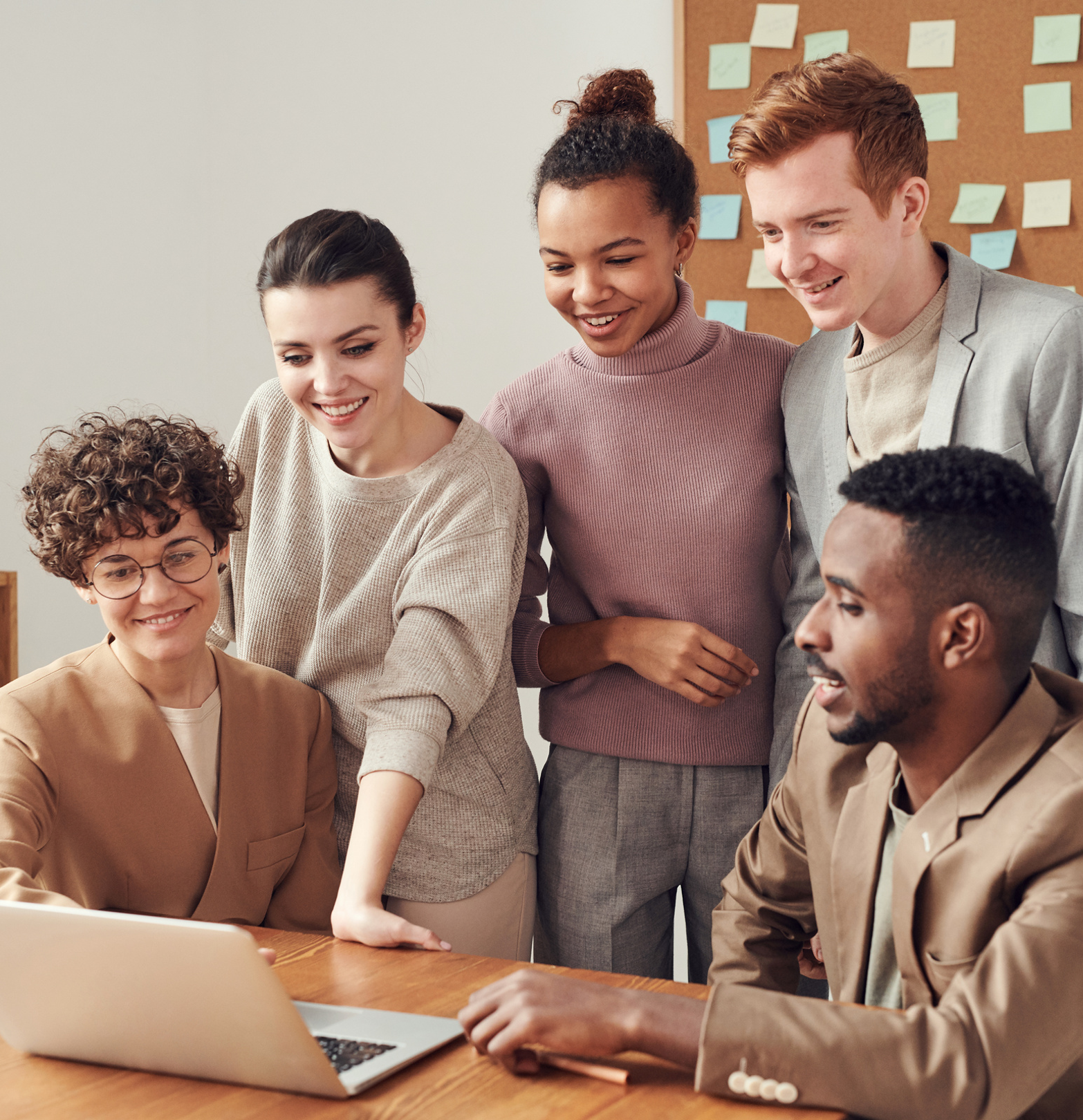 WHITE & GOLD PROJECT PROPOSAL
Our Project
Presentations are communication tools that can be used as demonstrations, lectures, speeches, reports, and more. It is mostly presented before an audience. It serves a variety of purposes, making presentations powerful tools for convincing and teaching.
PRESENTED BY JANE DOE
11.07.2023
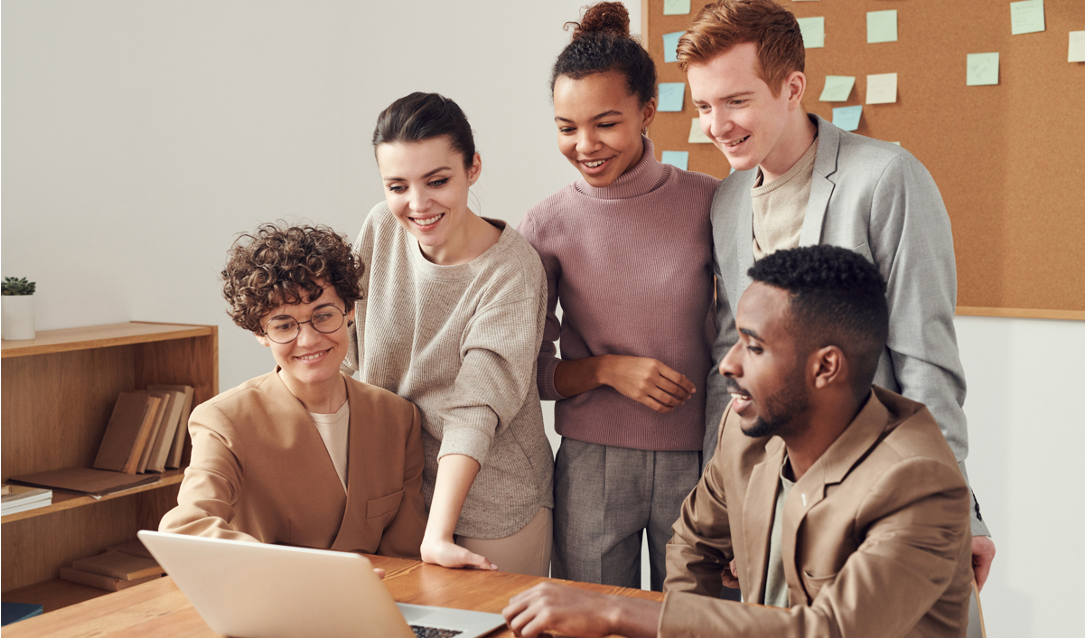 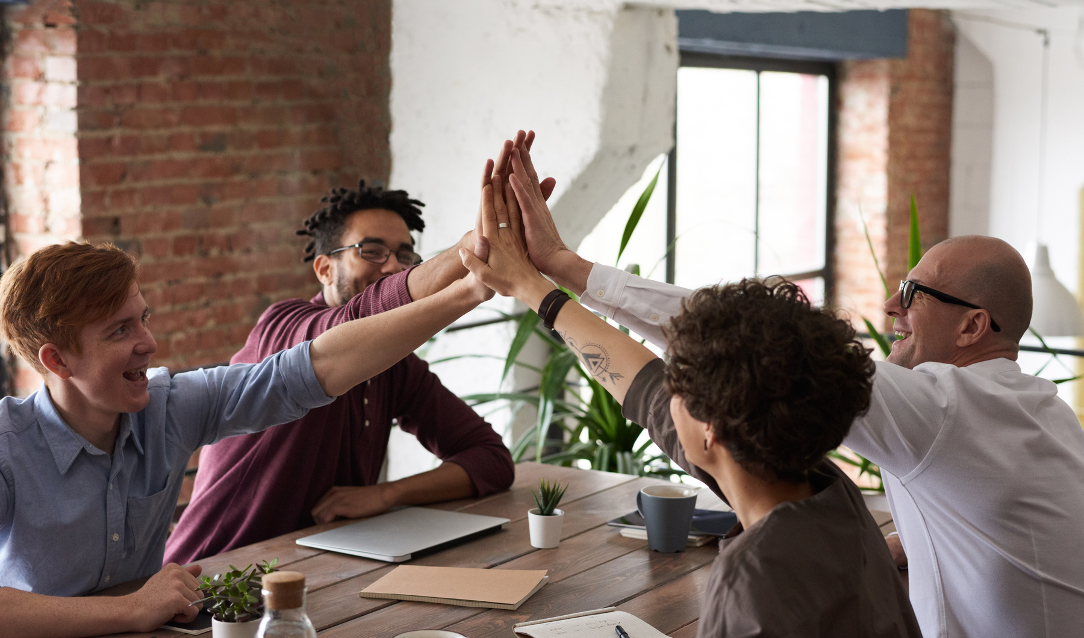 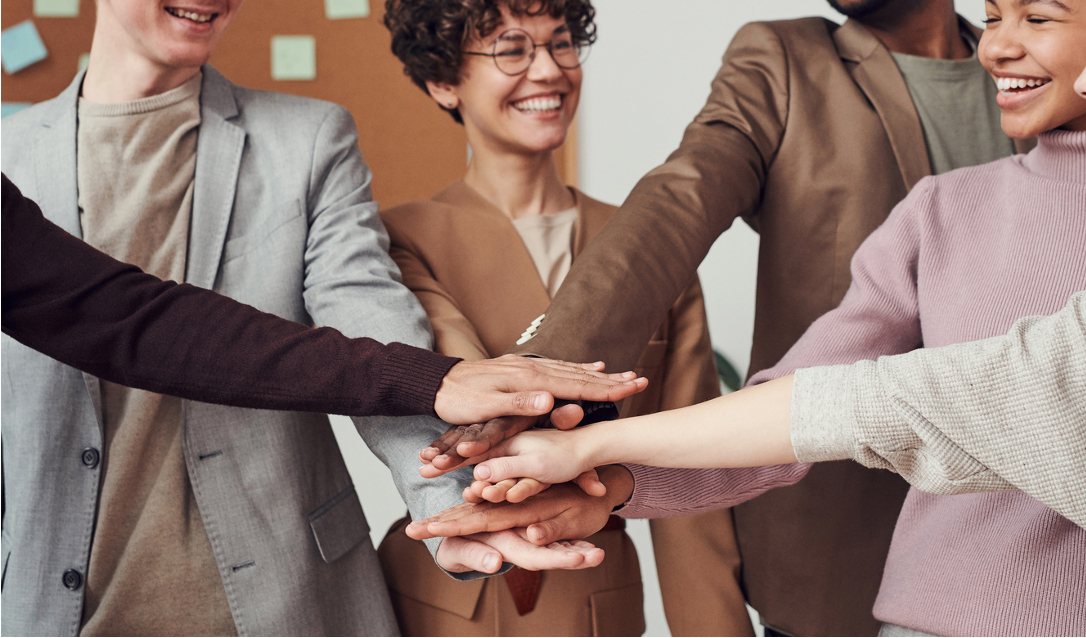 Gallery Image    Gallery Image    Gallery Image    Gallery Image
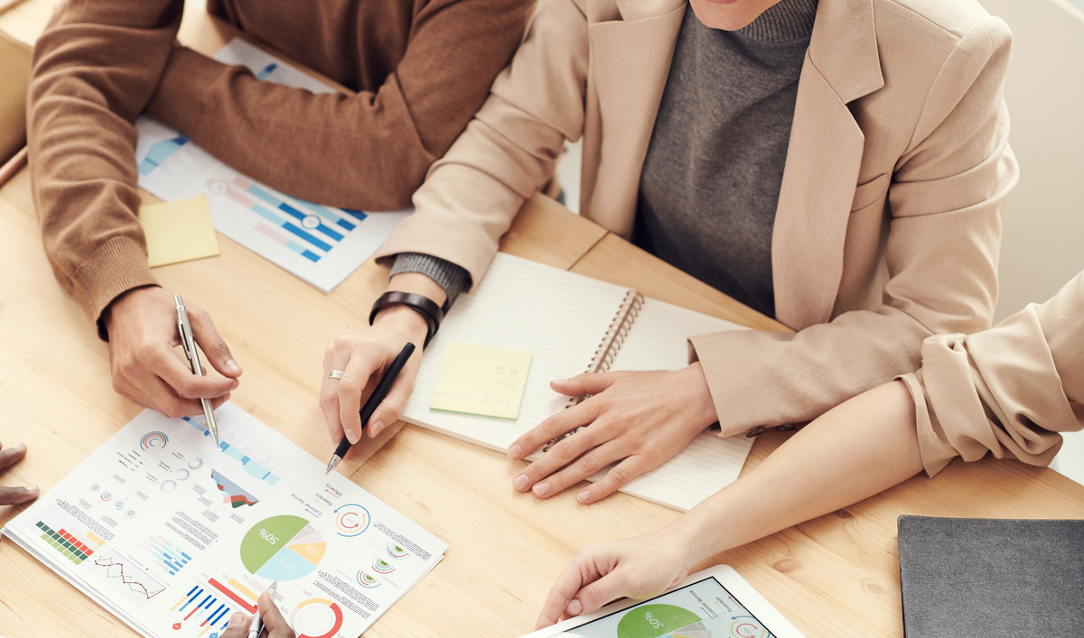 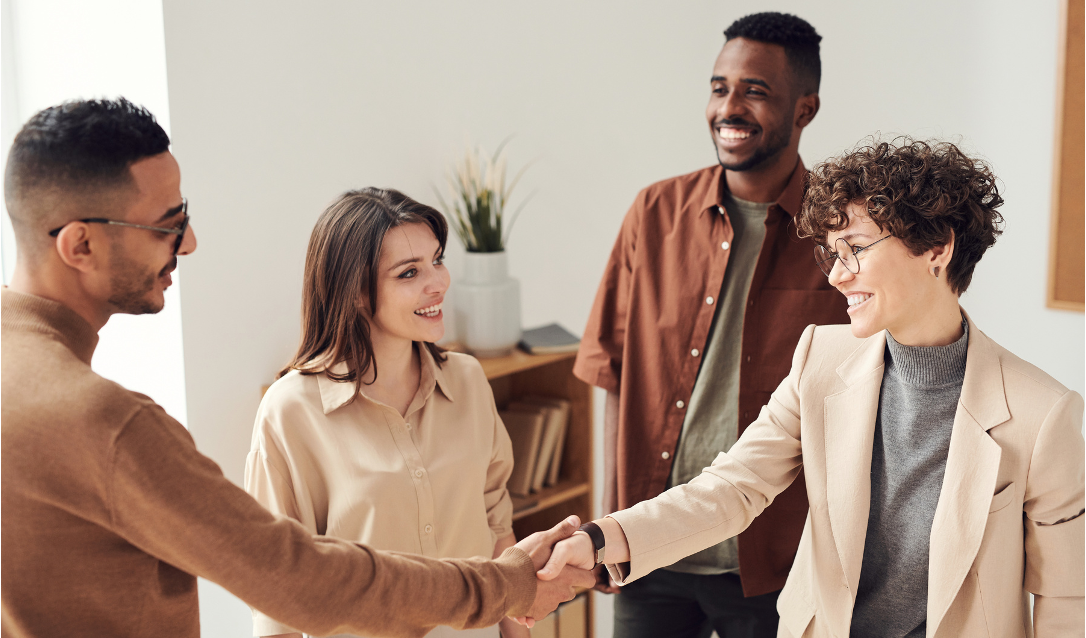 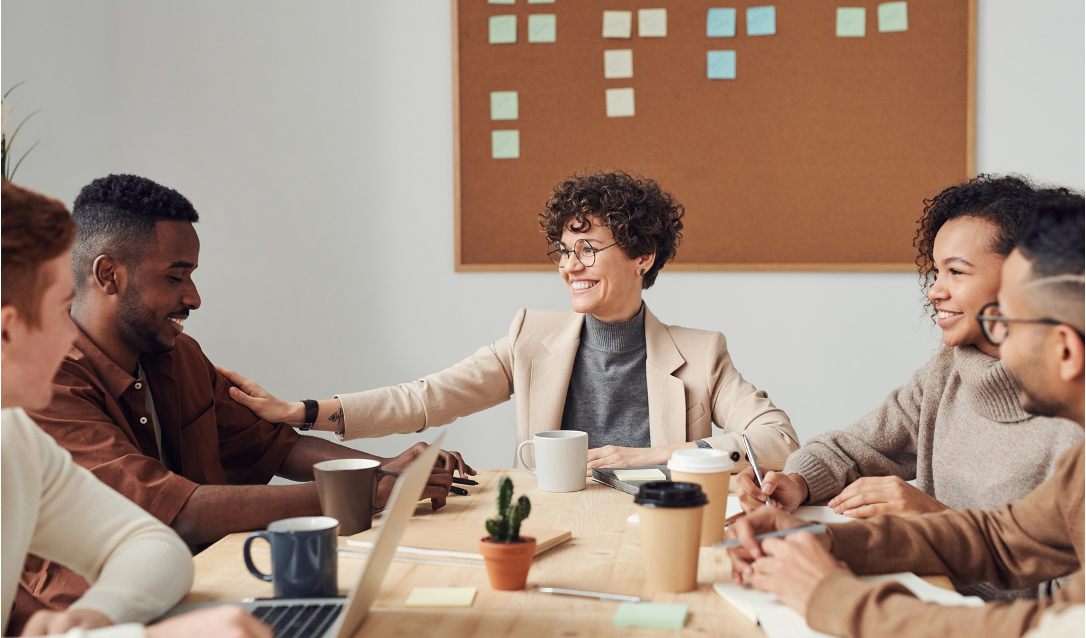 WHITE & GOLD PROJECT PROPOSAL
Market Research
Example
Example
Presentations are
communication tools
Presentations are
communication tools
Example
Example
Presentations are
communication tools
Presentations are
communication tools
PRESENTED BY JANE DOE
11.07.2023
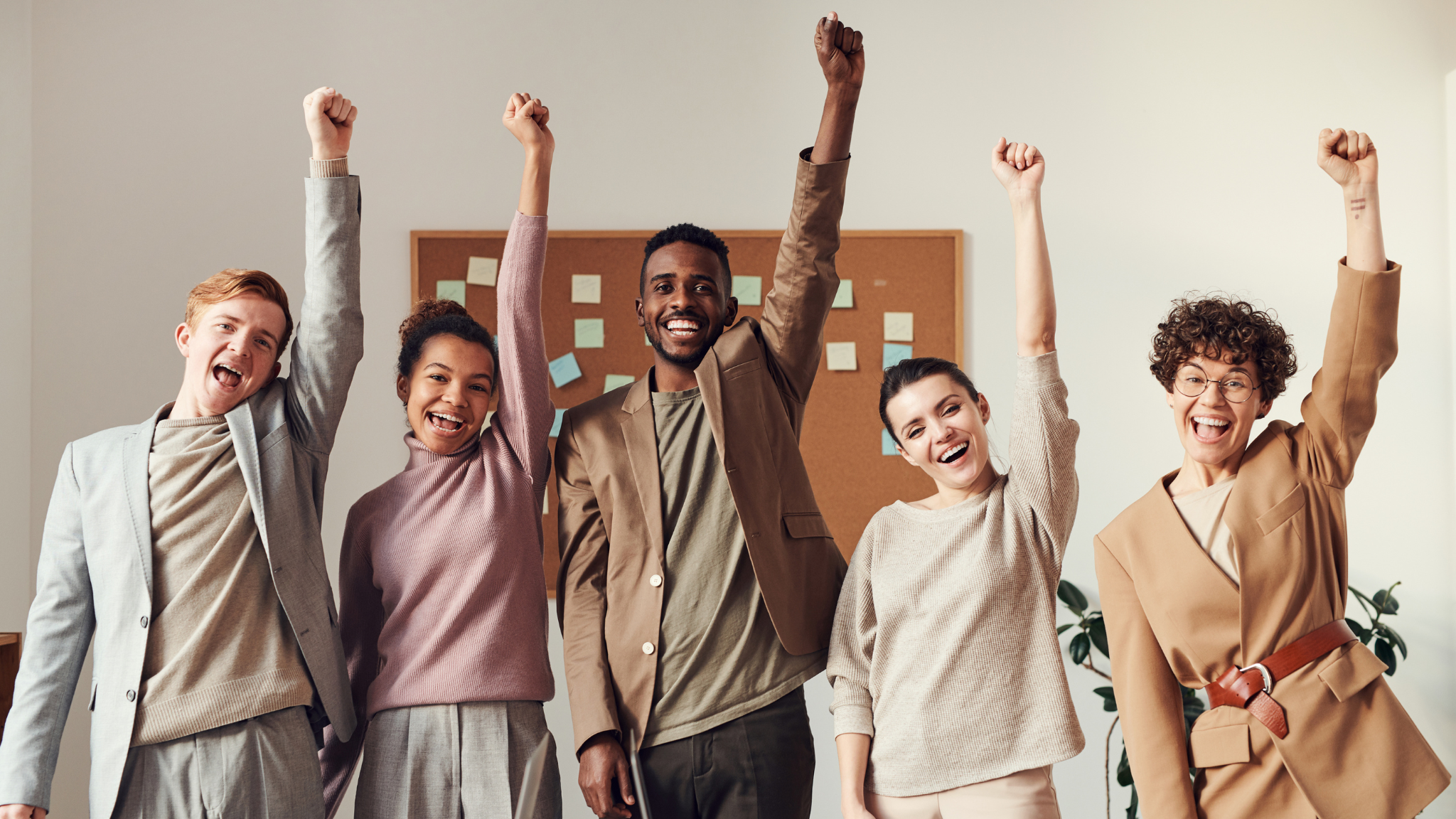 A picture is worth a thousand words
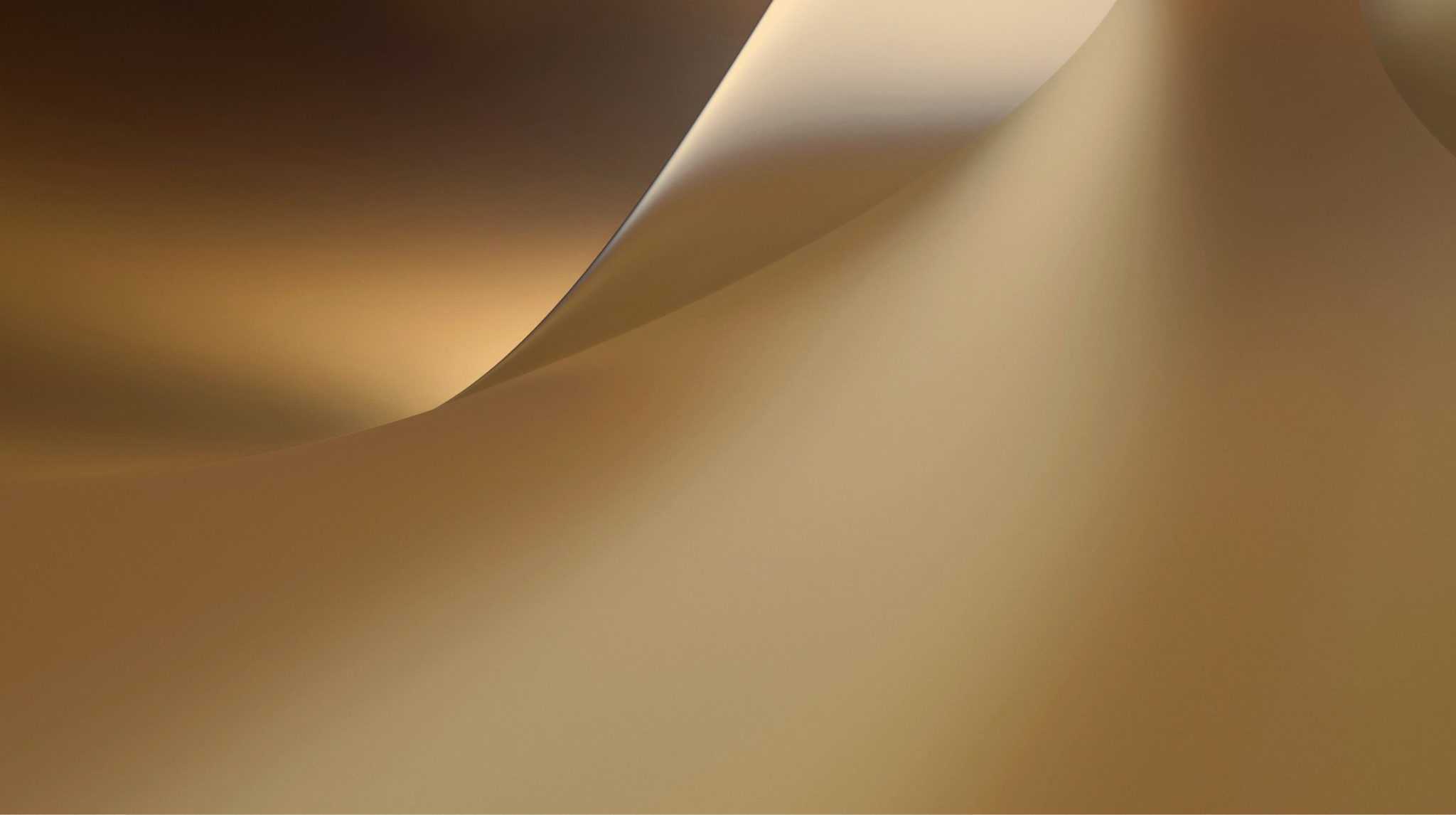 WHITE & GOLD PROJECT PROPOSAL
About Us
PRESENTED BY JANE DOE
11.07.2023
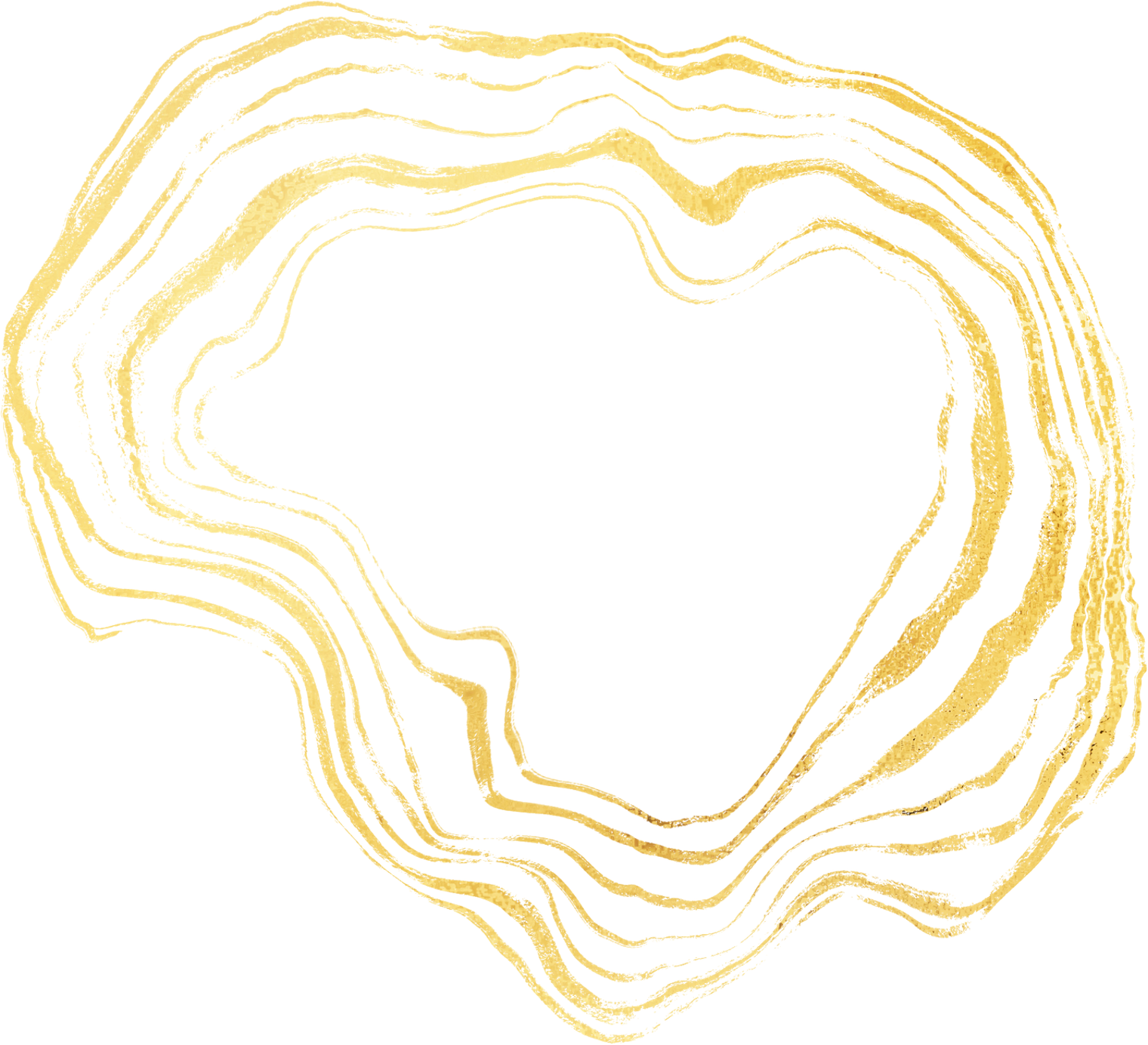 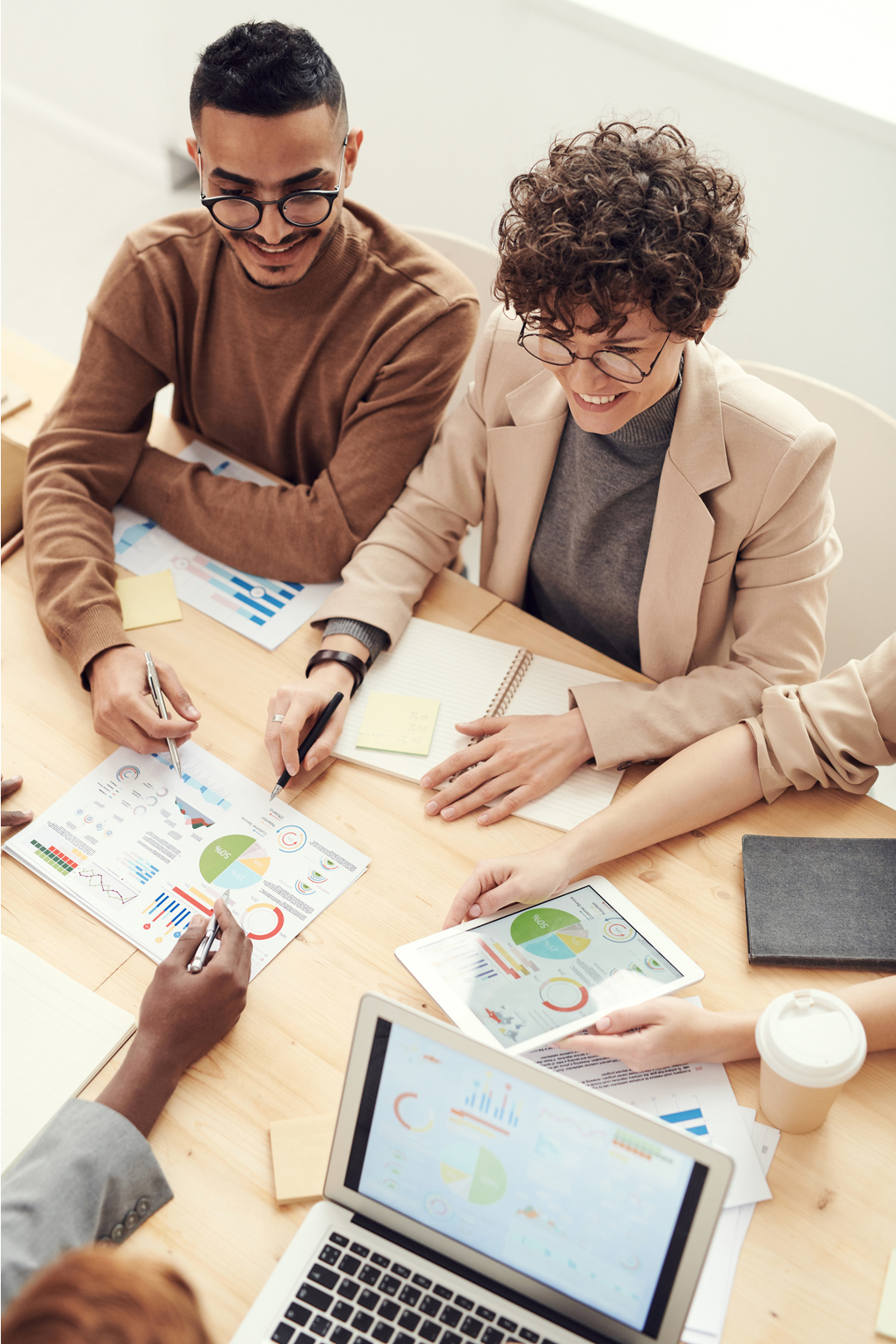 WHITE & GOLD PROJECT PROPOSAL
Our History
Presentations are communication tools that can be used as demonstrations, lectures, speeches, reports, and more. It is mostly presented before an audience.
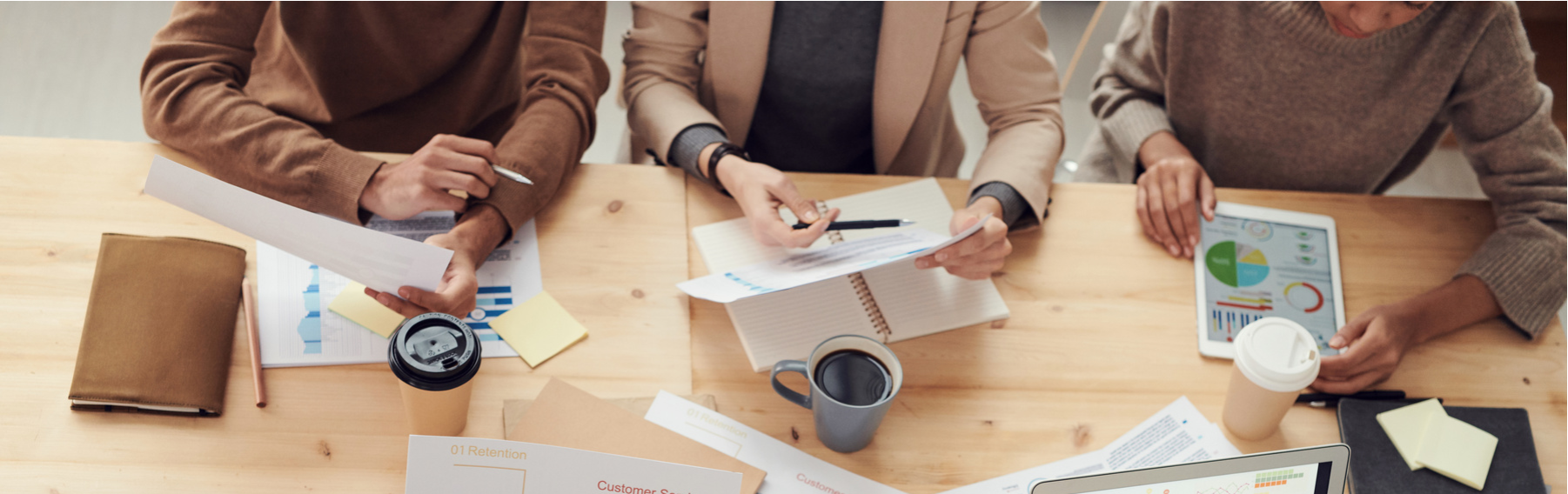 PRESENTED BY JANE DOE
11.07.2023
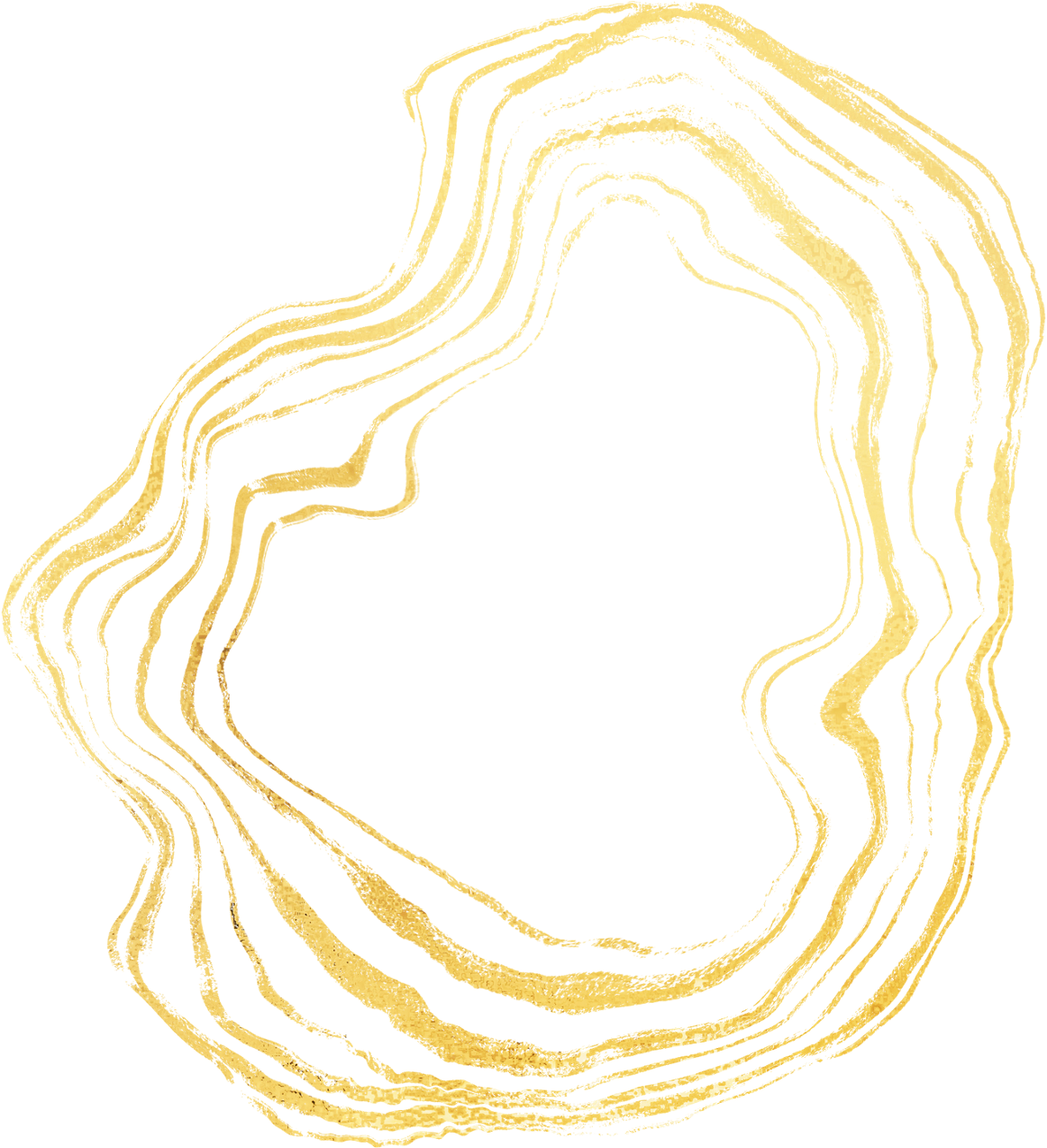 WHITE & GOLD PROJECT PROPOSAL
Add a Team Members Page
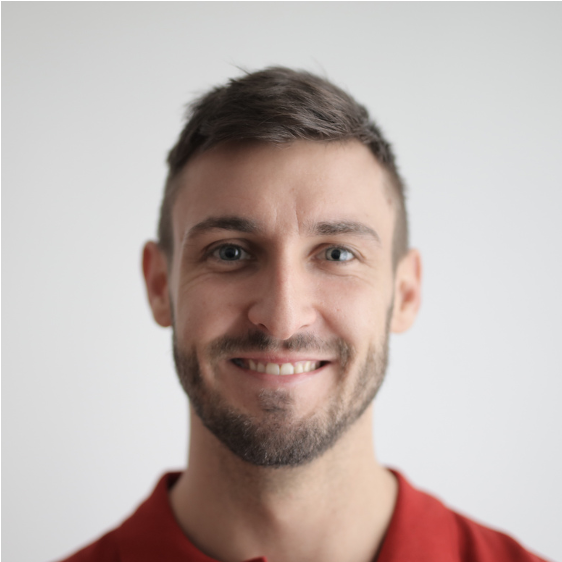 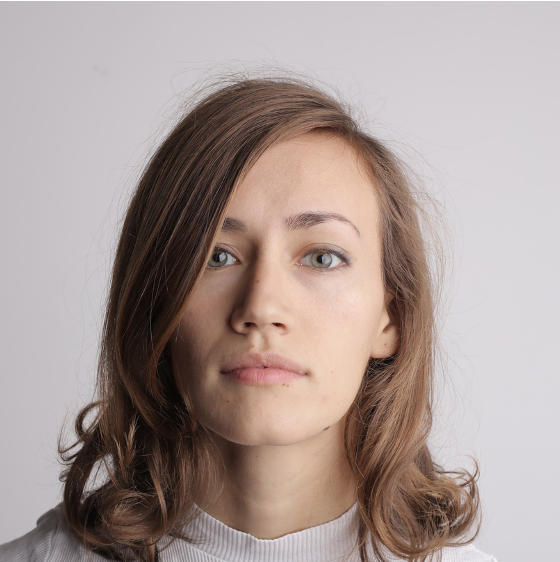 john doe
jane doe
Presentations are
communication tools
Presentations are
communication tools
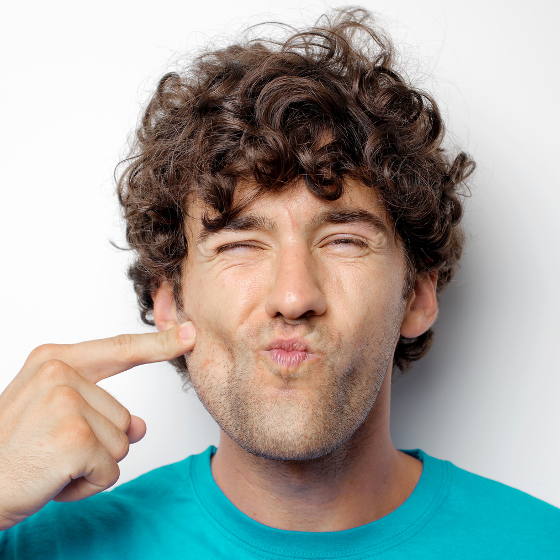 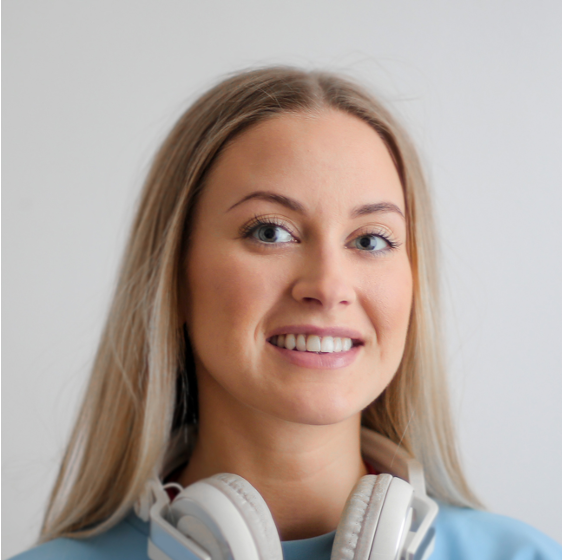 jane doe
john doe
Presentations are
communication tools
Presentations are
communication tools
PRESENTED BY JANE DOE
11.07.2023
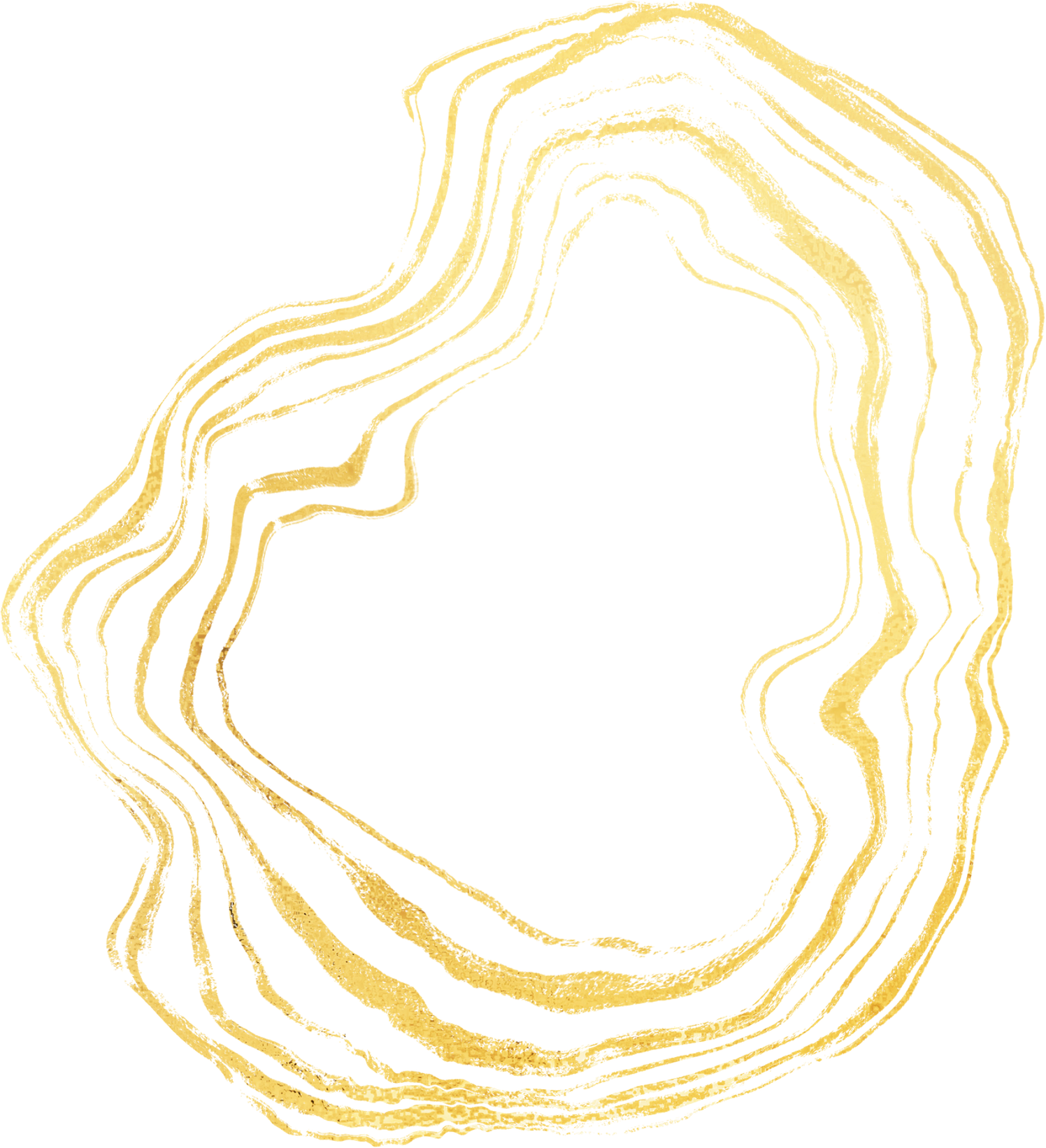 WHITE & GOLD PROJECT PROPOSAL
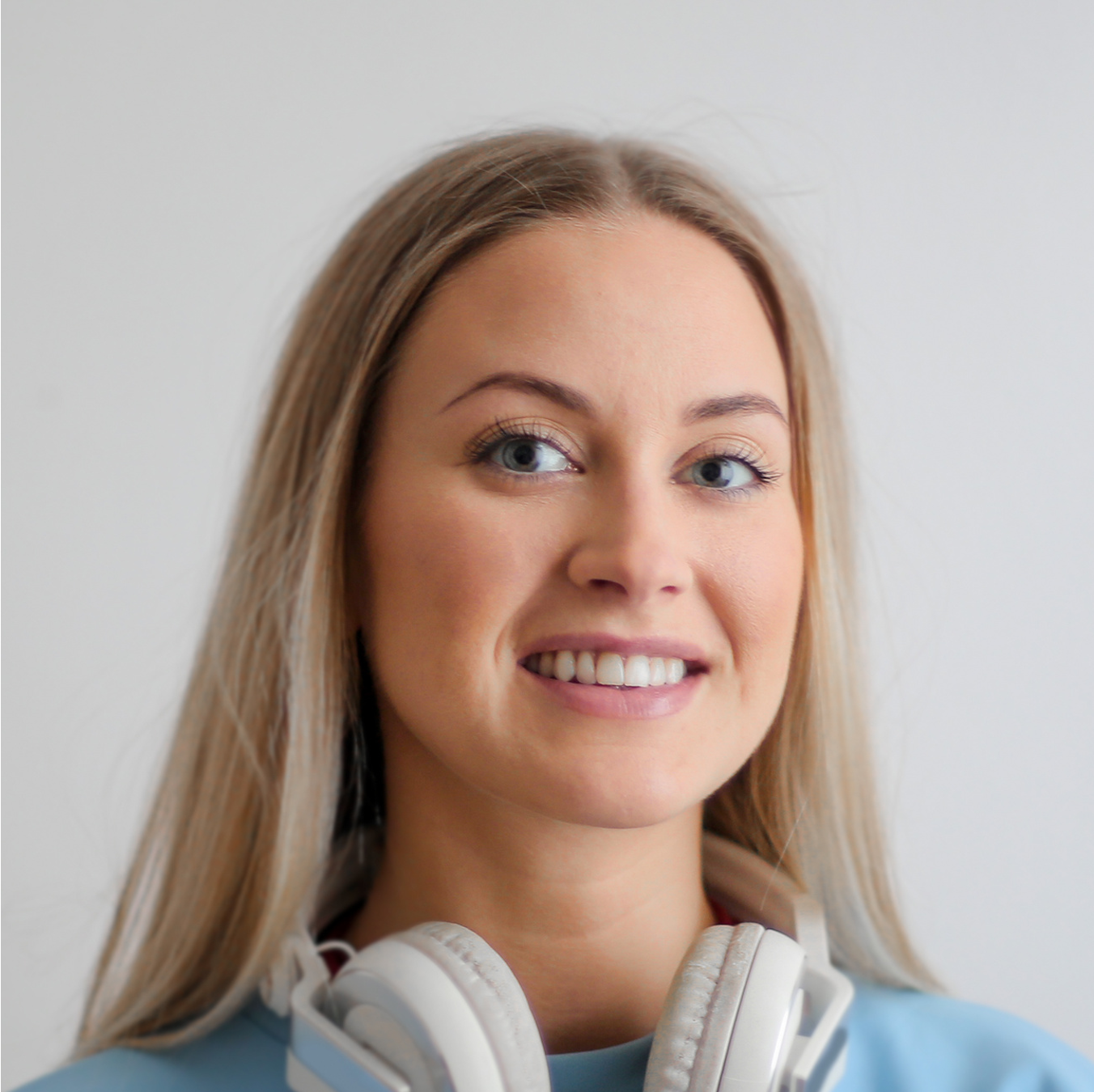 Our Founder
Name Surname
Presentations are communication tools that can be used as demonstrations, lectures, speeches, reports, and more. It is mostly presented before an audience.
PRESENTED BY JANE DOE
11.07.2023
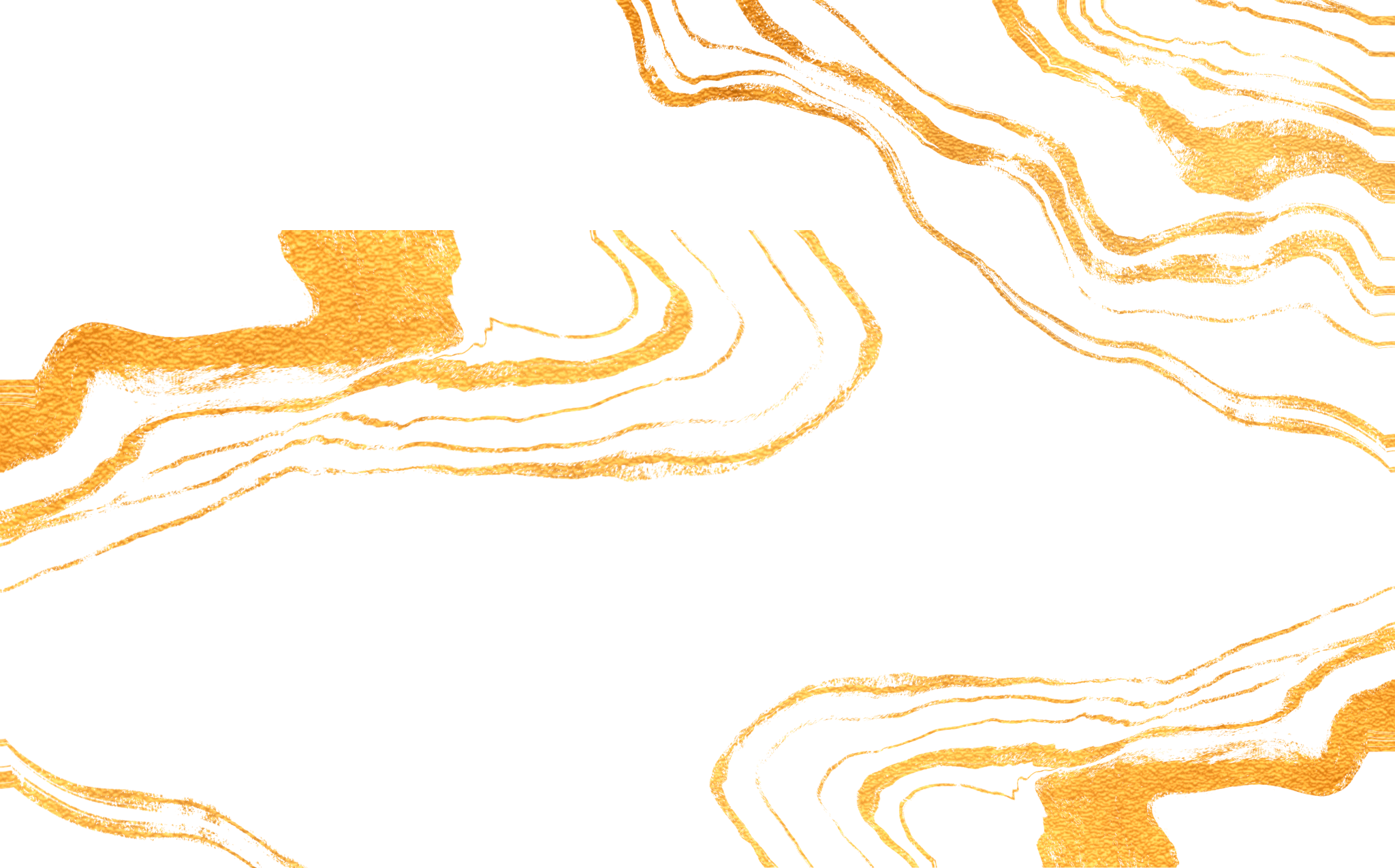 WHITE & GOLD PROJECT PROPOSAL
Write an original statement or inspiring quote
— Include a credit, citation, or supporting message
PRESENTED BY JANE DOE
11.07.2023
WHITE & GOLD PROJECT PROPOSAL
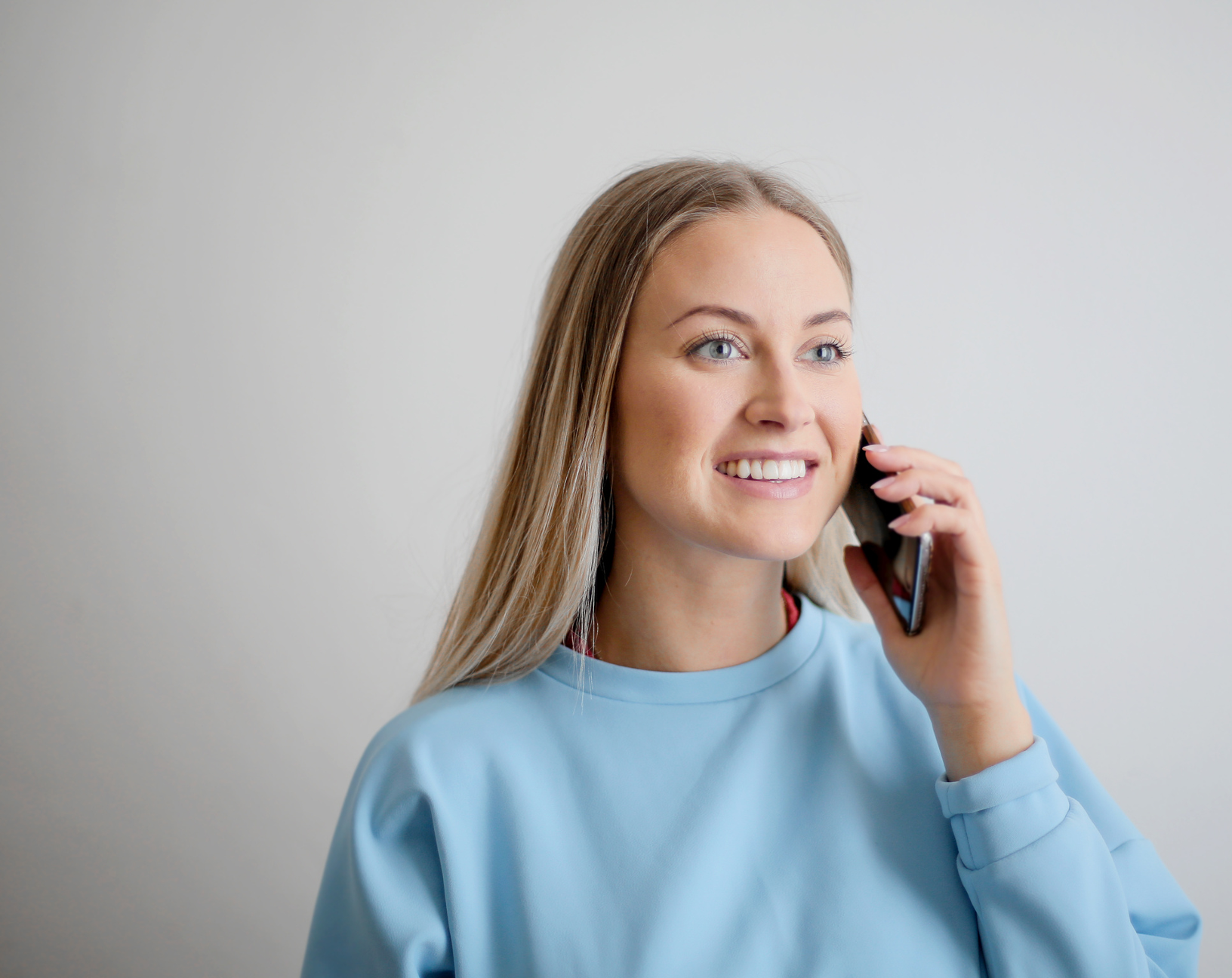 Contact Us
123 Anywhere St., Any City,ST 12345
123-456-7890
hello@reallygreatsite.com
@reallygreatsite
reallygreatsite.com
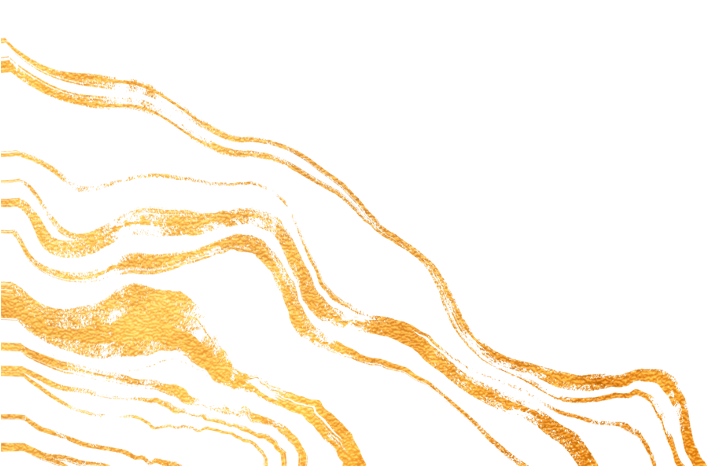 PRESENTED BY JANE DOE
11.07.2023
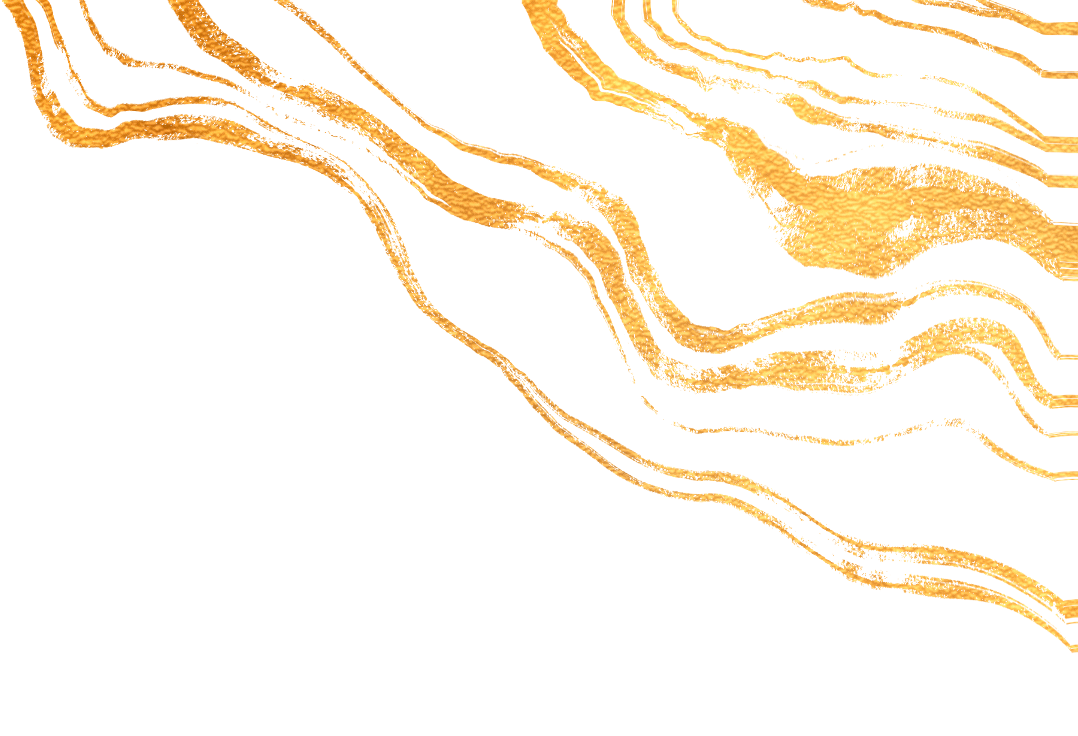 WHITE & GOLD PROJECT PROPOSAL
credits
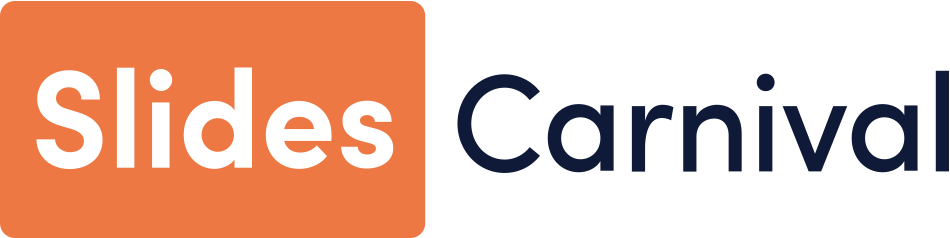 This presentation template is free for everyone to use thanks to the following:
SlidesCarnival for the presentation template
Pexels for the photos
Happy designing!
PRESENTED BY JANE DOE
11.07.2023
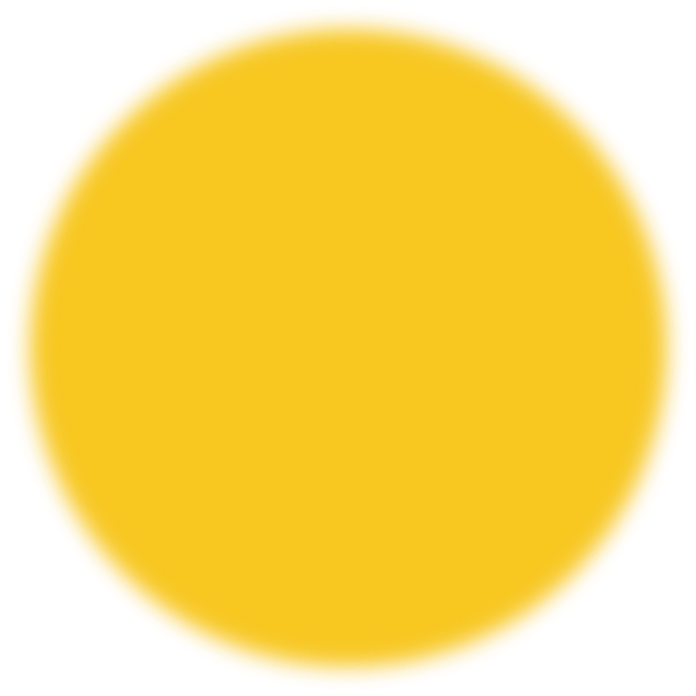 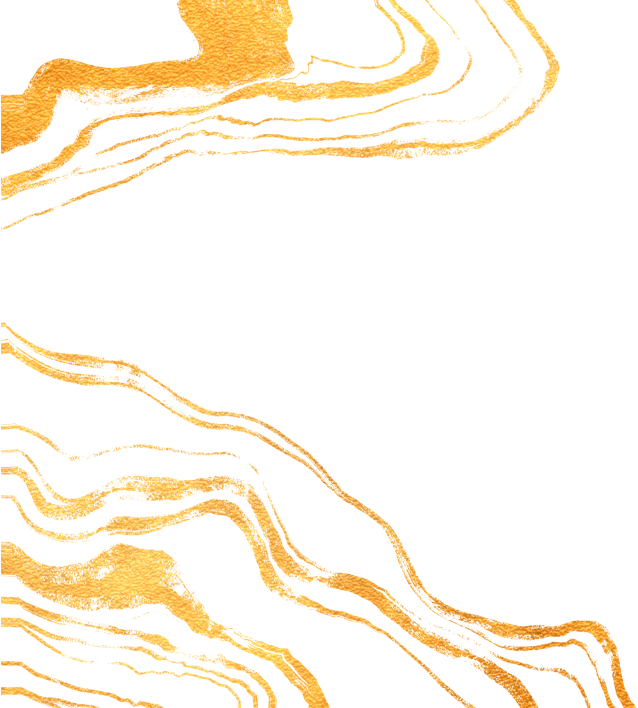 Resource 
Page
Use these design resources in your Canva Presentation.







You can find these fonts online too. Happy designing! 

Don't forget to delete this page before presenting.
This presentation template uses the following free fonts:
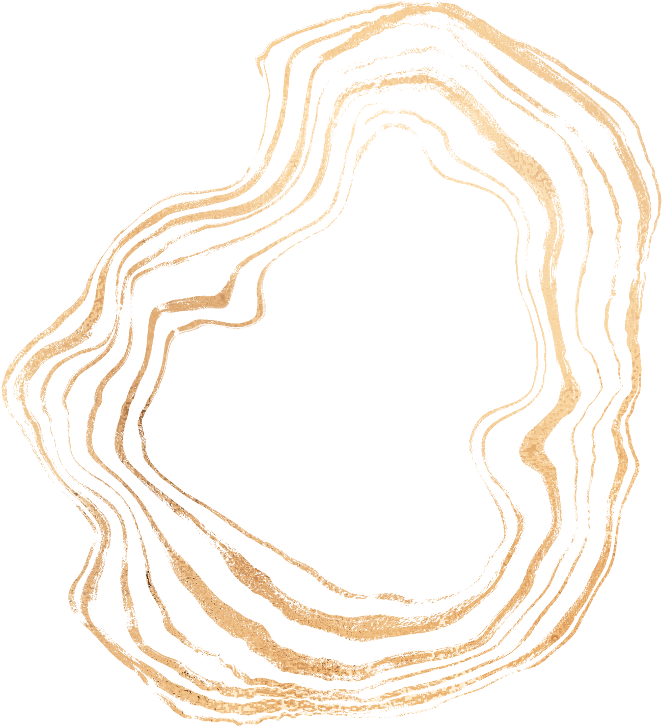 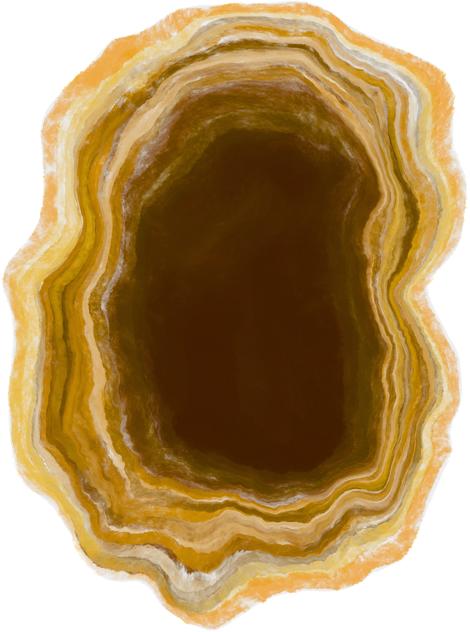 Titles: Bebas Neue
Headers: Bebas Neue
Body Copy: Fira Code